INTRODUCTION TO DERMATOLOGY
Dr. AMAL AL-BALBEESI
Objectives of the course:
To know the normal skin structure.
To be able to take proper history.
To be able to describe lesions by using proper  dermatological terminology.
To be able to formulate a differential diagnosis.
To be able to diagnose and treat common skin disorders.
To be familiar with dermatologic emergencies .
Lecture outlines
Function , Structure of the skin.
Approach to dermatology patient.
Descriptive terms and morphology of skin lesions.
Reaction patterns.
Topical therapy and others.
Introduction to dermatology
The skin is a complex, dynamic organ.
It is the largest organ of the body.
Introduction to dermatology
It consist of many cell types  called Keratinocytes 
 Specialized structures like the Basement Membrane.
 It serves multiple functions that are crucial to health and survival.
[Speaker Notes: D]
Function:

Barrier to harmful exogenous substance & pathogens
Prevents loss of water & proteins
Sensory organ protects against physical injury
Regulates body temperature
Important component of immune system
Vit .D production by absorbing UVB
Has psychological and cosmetic importance such as hair, nails
Skin Structure
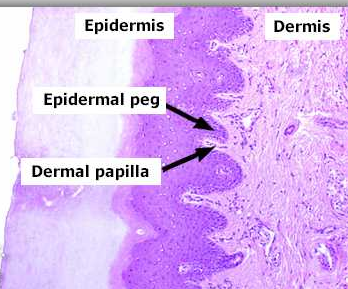 The skin consists of:
Epidermis
Basement membrane
Dermis
Subcutaneous tissue
Skin appendages
Skin Structure
Epidermis: Consist of several zones

Basal layer (stratum basale) :columnar dividing cells.	
Spinous layer (stratum spinosum): polyhedral cells
attached by desmosomes.		
Granular layer (stratum granulosum): flat cells 
containing keratohyaline granules.
Cornified layer (stratum corneum ):dead cell with no organells.
 






7
Skin Structure
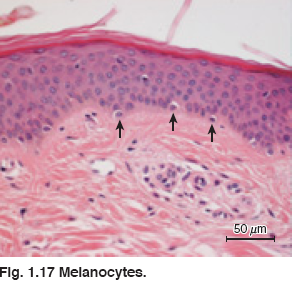 Basal cell layer
 Rest on the basement 
membrane ; divides 
continuously and move 
upwards.
Melanocytes are dendritic  cells lying between basal cells in a ratio of  1:10 .
They synthesize melanin stored in melanosomes.
10 Keratinocytes
1 melanocyte
Skin Structure
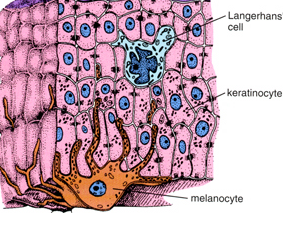 Melanosomes  are transferred to adjacent cells by means of 
dendrites thus forming the 
Epidermal Melanin Unit
The size of melaosomes and 
packaging differentiate white 
from dark skin.
The number of melanocytes are equal in white and dark skin.
Skin Structure
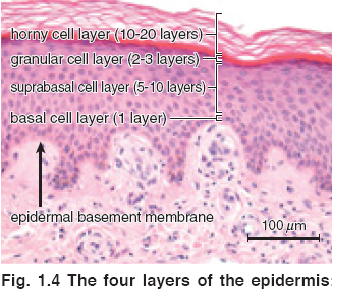 Spinous cell layer:
Adhere to each other by Desmosomes (complex 
modification of the cell  
membrane ). 
 Desmosomes appear like spines hence the designation Stratum Spinosum.
Langerhan cells are antigen presenting  present in abundance
Skin Structure
Granular cell layer :
  Diamond shaped cells.
  Cytoplasm is filled with 
   Keratohyaline  granules.
   Thickness of this layer is 
   proportional to the 
thickness of the stratum 
cornium layer .
 In thin skin it is 1 -3- cell 
 layers and 10 cell layers in 
thick  skin like palms and soles.
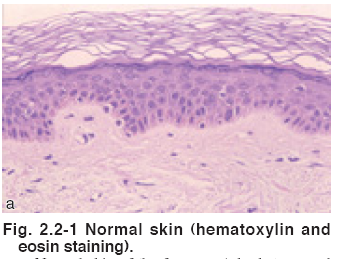 Skin Structure
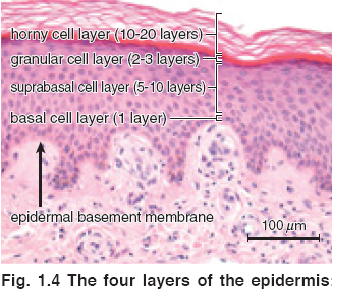 Stratum corneum layer:
 The cells in this layer  
have no nucleus . It is 25 
cell layer .
Cells have thick envelope 
that resist chemicals.
Skin Structure
Stratum lucidum is found 
in thick skin below 
Stratum cornium.
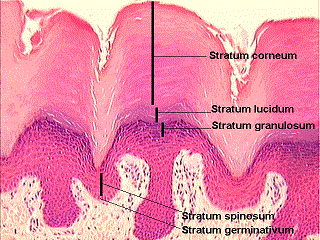 Basement membrane
It is a pink undulated homogenous area between the epidermis and dermis 

It consist of number of proteins.
It is the site of attack injury in blistering diseases.
Skin Structure
Basement membrane 
Formed by: 
Plasma membrane of  basal cells and hemidesmosomes 
 Thin clear amorphous  
space (lamina lucida) 
 An electron dense area 
(lamina densa )
 Anchoring fibrils that anchors the epidermis to dermis .
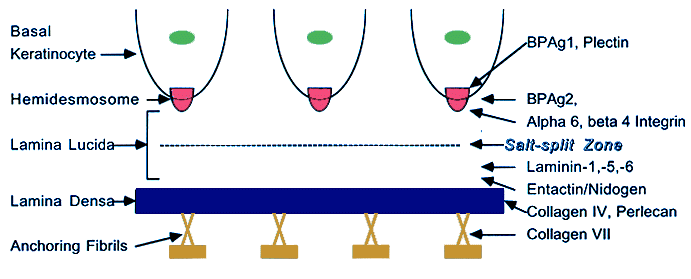 Skin structure
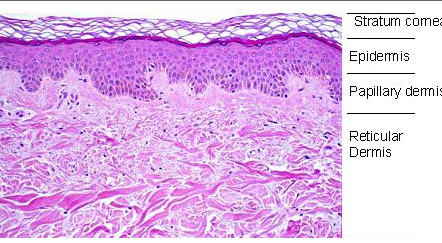 Dermis is divided into
Papillary dermis 
Reticular dermis 
Consists of  :
1.Collagen fibers 
Provides strength 
Thin fibers in papillary 
dermis but thick and coarse in the reticular dermis .
Skin Structure
2. Elastic Fibers. 
Provides elasticity 
Protection against 
shearing forces.
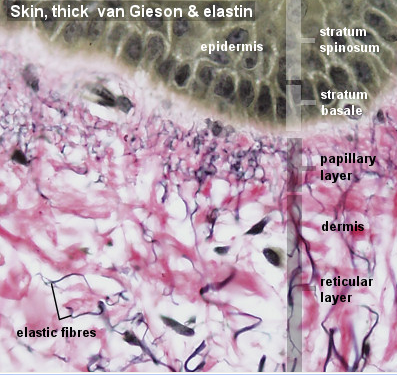 Skin structure
3. Ground substance 
Binds water and maintains 
the skin turgor.
4. Blood vessels. 
To nourish the overlying  
epidermis also.
5. Fibroblasts 
Produce the above 
elements..
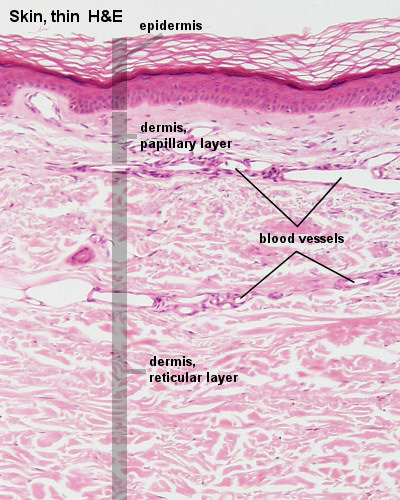 Skin Structure
Function of dermis: 
It provides nourishment to the epidermis and interact with it during wound repair.
It gives the skin its strength, elasticity, and softness.
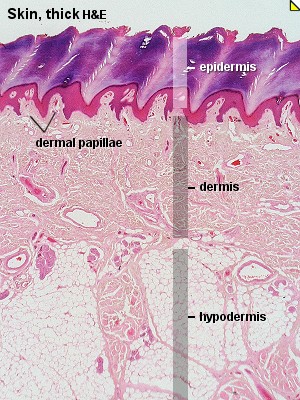 Skin structure
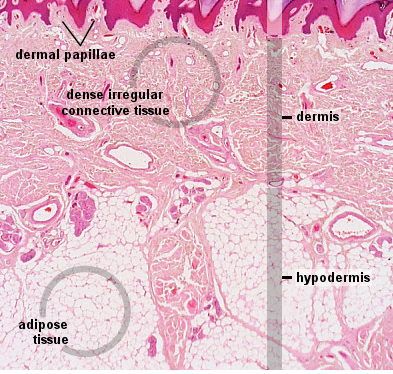 Subcutaneous Fat: 
Composed of lipocytes
Skin Structure
Skin Appendages include:
Eccrine/ apocrine sweat glands.
Sebaceous glands.

Hair Follicles.
Nails
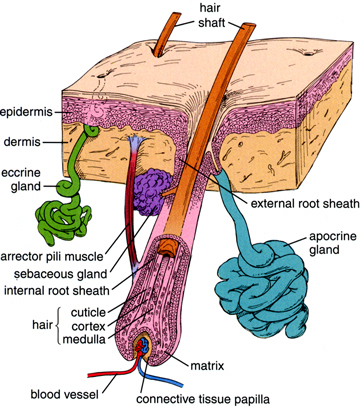 Skin appendages
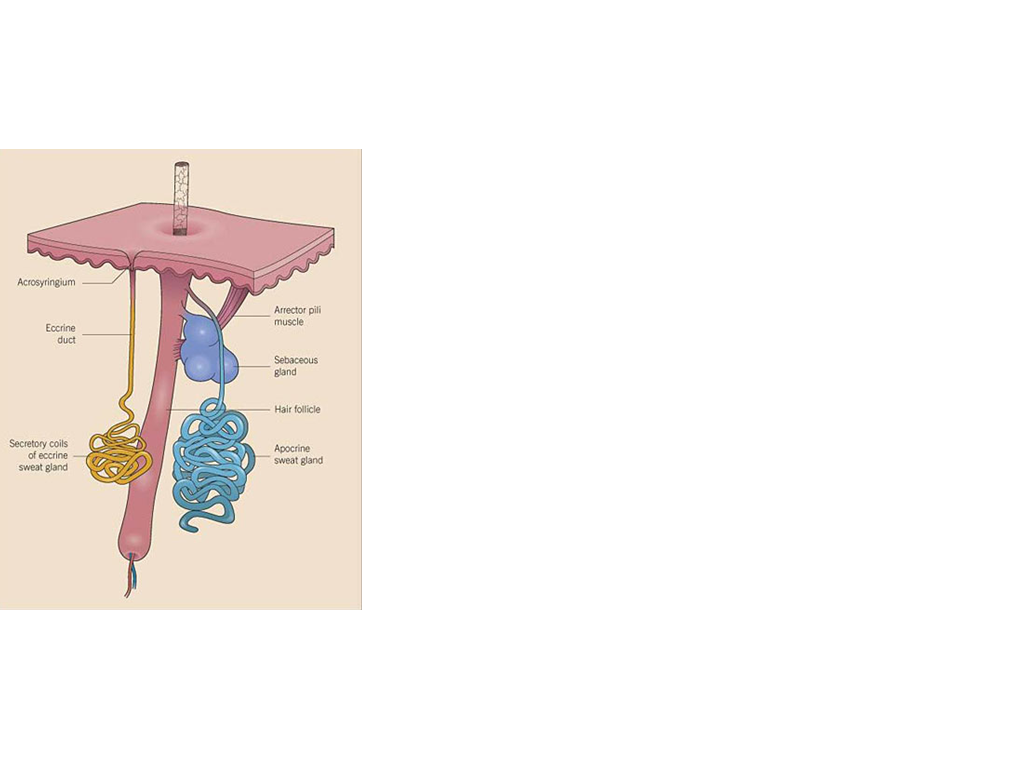 Eccrine sweat glands 
Tubular structures open 
freely on the skin ;not 
attached to hair follicles.
 
Under the influence of 
cholinergic stimuli.
Skin appendages
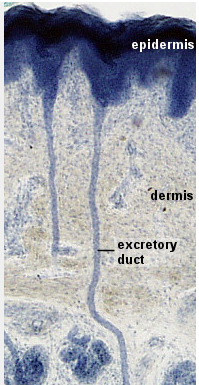 Eccrine sweat glands.
 Present everywhere except 
The vermilion border ; nail beds ; labia minora ; glans 
Abundant in palms ; soles.
Skin appendages
Apocrine sweat glands: 
Secrete viscous material that give musky odor when acted upon by bacteria
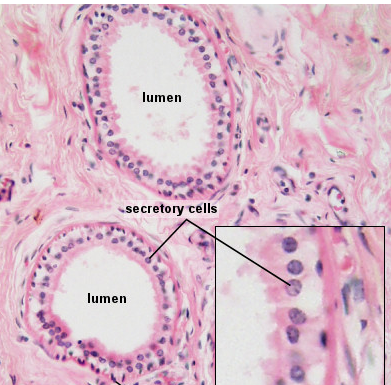 Skin appendages
Apocrine sweat glands: 
Present in the axillae ; 
anogenital area ;  modified 
glands in the external ear 
canal ; the eye lids ( moll’s 
glands ) ; and  areolae.
Under adrenergic stimuli.
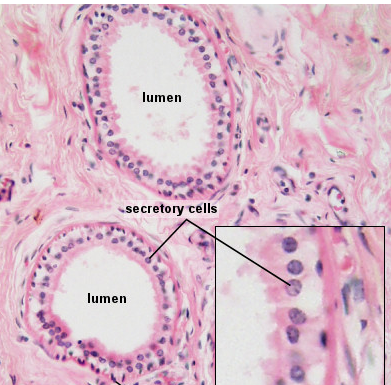 Skin appendages
Sebaceous glands: 
Attached to hair follicles or 
open freely.
 Present in the scalp, 
forehead, face,upper chest 
except palms and soles.
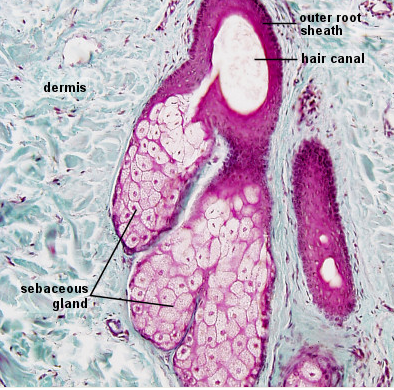 Skin appendages
Sebaceous glands:
  In the areola as Montgomery tubercles .
In the eye lids as Meibomian 
glands.
Ectopic glands in the mucous 
membrane are called fordyce  spots.
Under the control of androgens.
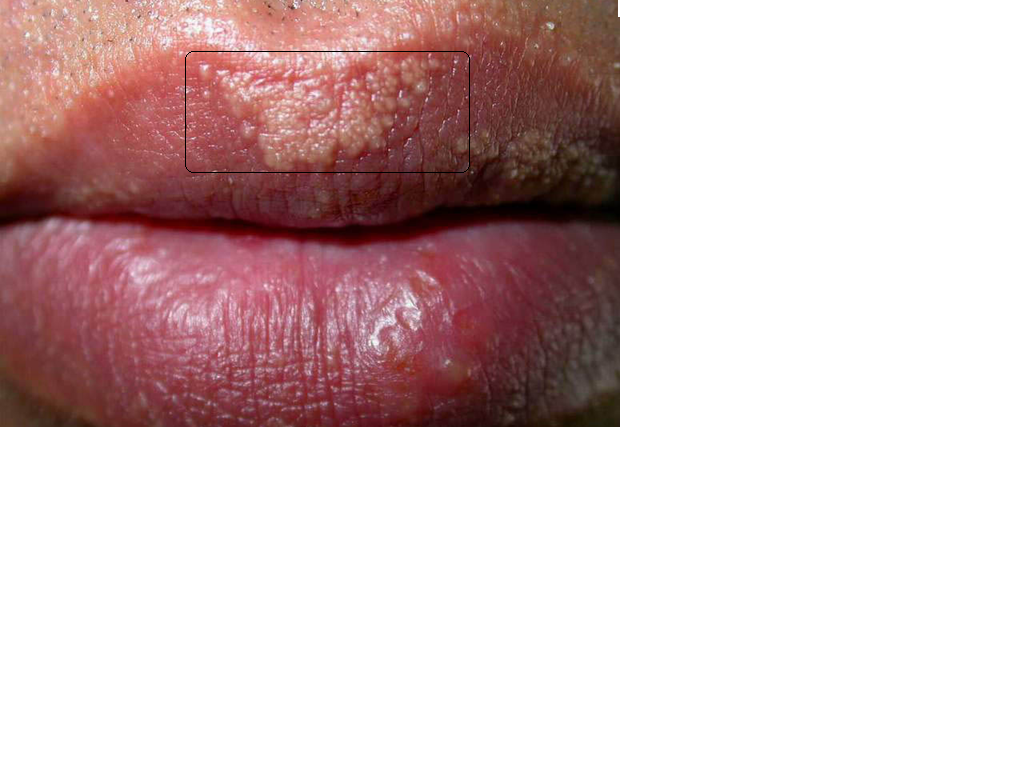 Skin Appendages
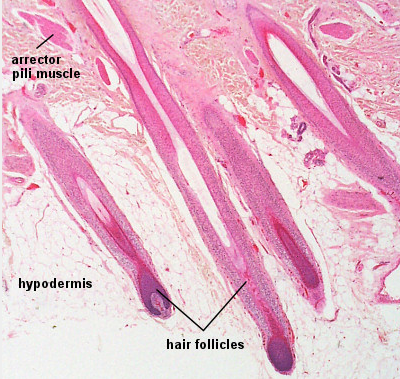 Hair follicles:
The hair follicle with it’s attached sebaceous gland
Form the Pilosebaceous
Unit.
Skin appendages:
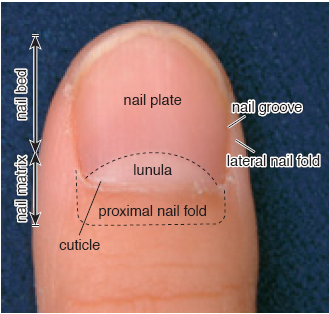 Nails.
 The nail plate is formed of hard keratin. 
Proximal nail fold 
morphology can be altered in connective tissue disease .
Skin appendages:
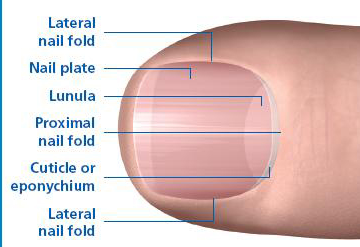 The lunula is the visible 
part of the matrix.
The matrix covers the 
midportion of the distal 
Phalanx.
Fingernails grow 
3mm/month.
Toenails grow 1mm/month.
Cornification (keratinization)
The terminal differentiation of 
keratinocytes into dead horny cell (corneocyte)

The total process takes approximately 2 months.
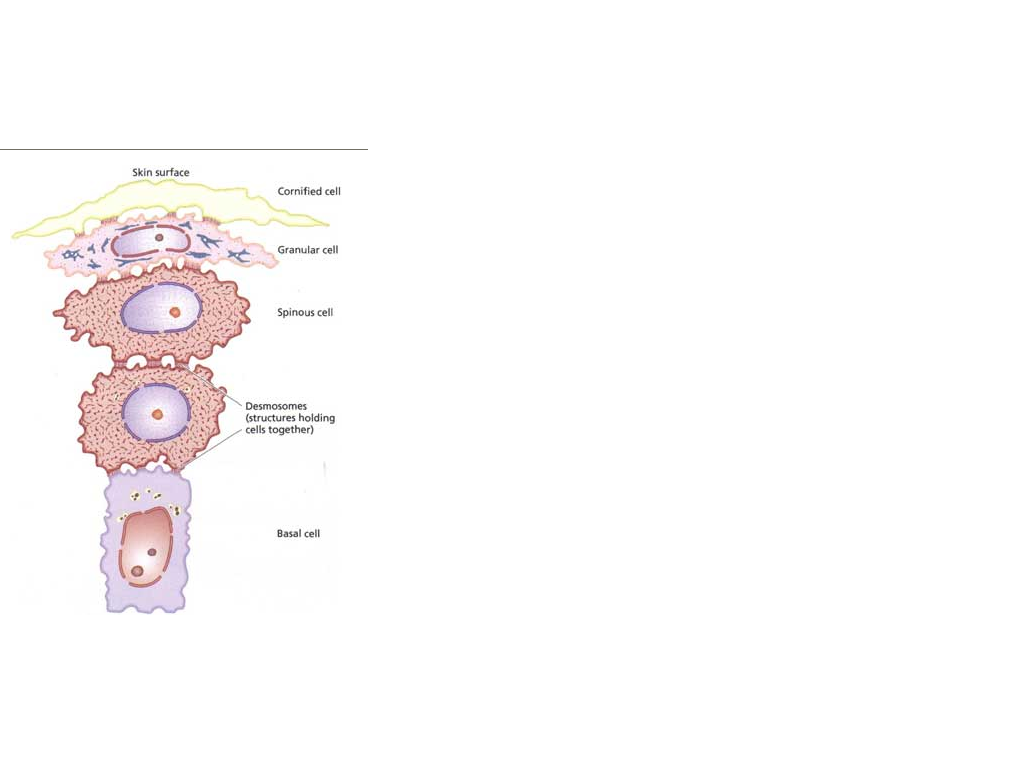 Cornification (keratinization)
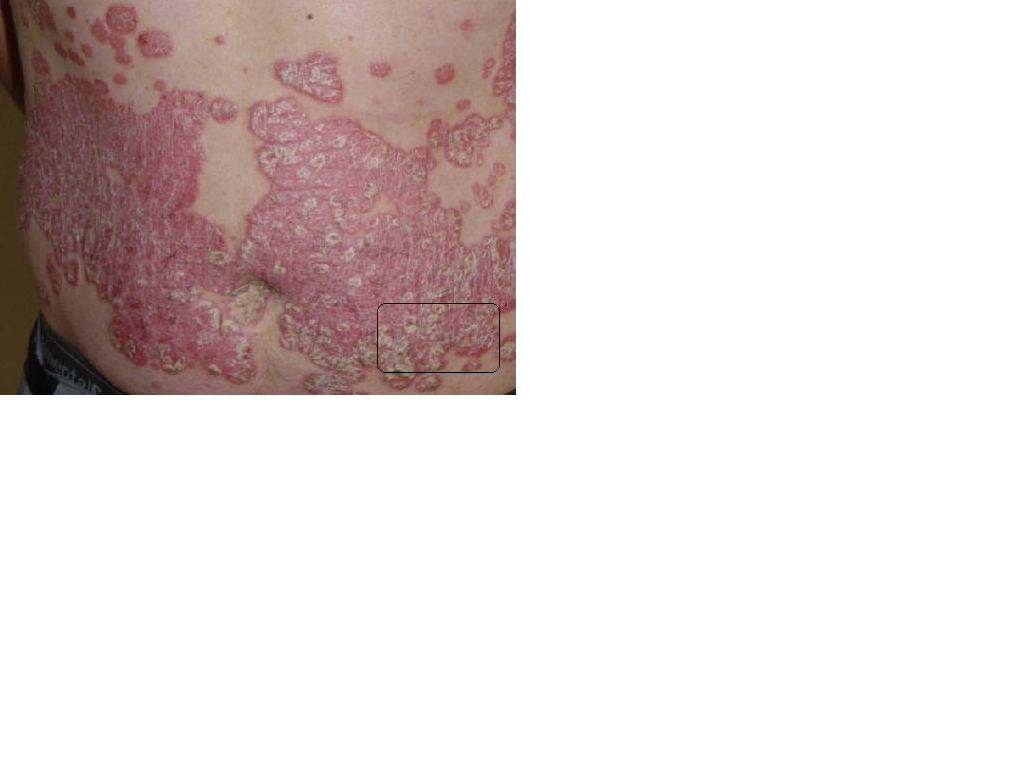 It involves the formation of 
keratin polypeptides.
Abnormalities in this process leads to roughness and scaling of the skin like psoriasis.
Lecture Outlines
Function,Structure of the skin
Approach to dermatology patient.
Descriptive terms and morphology of skin lesions
Reaction patterns
Topical therapy
Approach to Dermatology Patient
Step 1: Start with basics  
Age
Race
Sex
Occupation
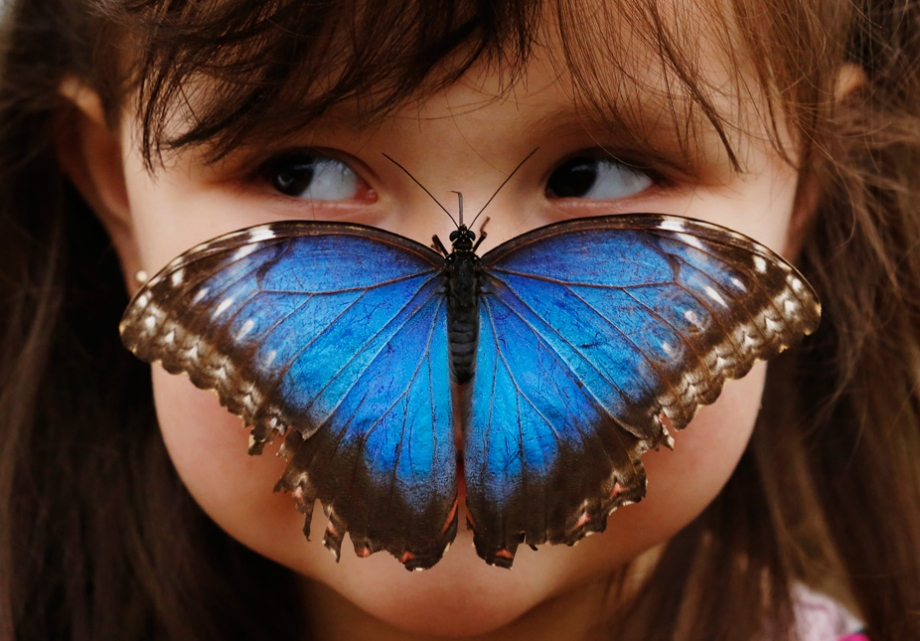 Approach to Dermatology Patient
Step 2 :
Present complaints.
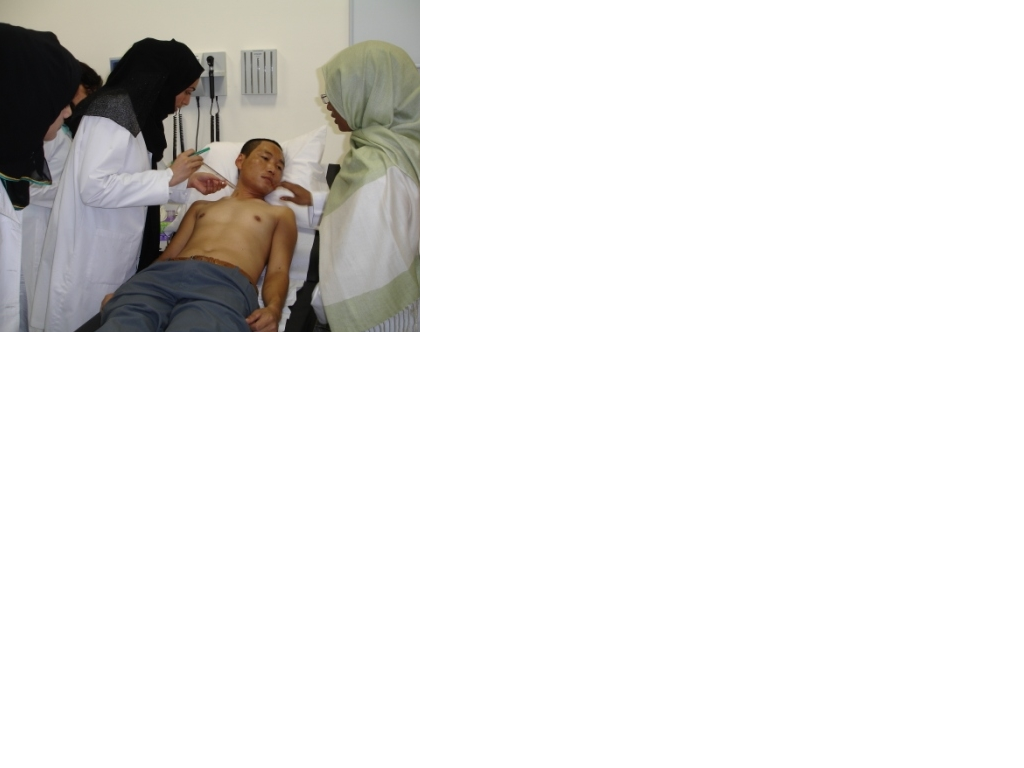 Approach to Dermatology Patient
History of skin lesion 
Onset - when?
Where? site of onset.
Extension of lesions.
Evolution.
 Itchy/ painful 
Provocative factors (sun , 
cold, friction).
Treatment.
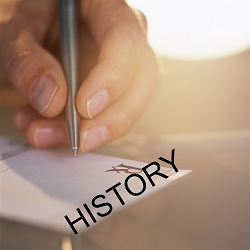 Approach to dermatology patient
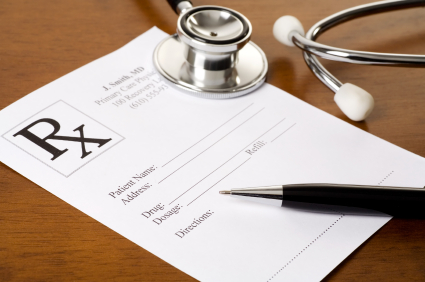 Past medical history.
Family history.
Drug history.
Recreational and social history.
Examination
Use good light when 
examining a patient.
Examine nails & mucous membrane.
Examination:
Describe the general 
appearance of patient.
 Describe distribution of lesions
 Describe arrangement of 
lesions
 Describe the type of the lesion
 Describe the shape.
 Describe the color, size.
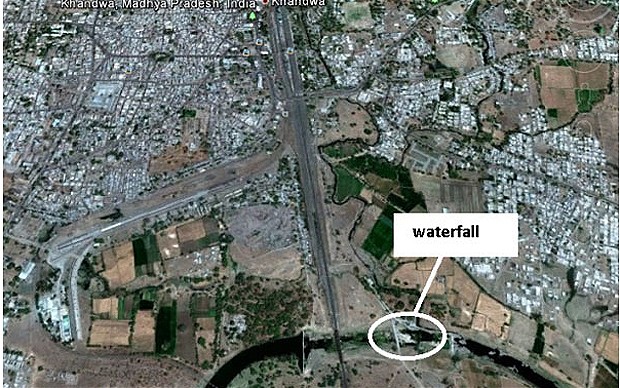 Distribution
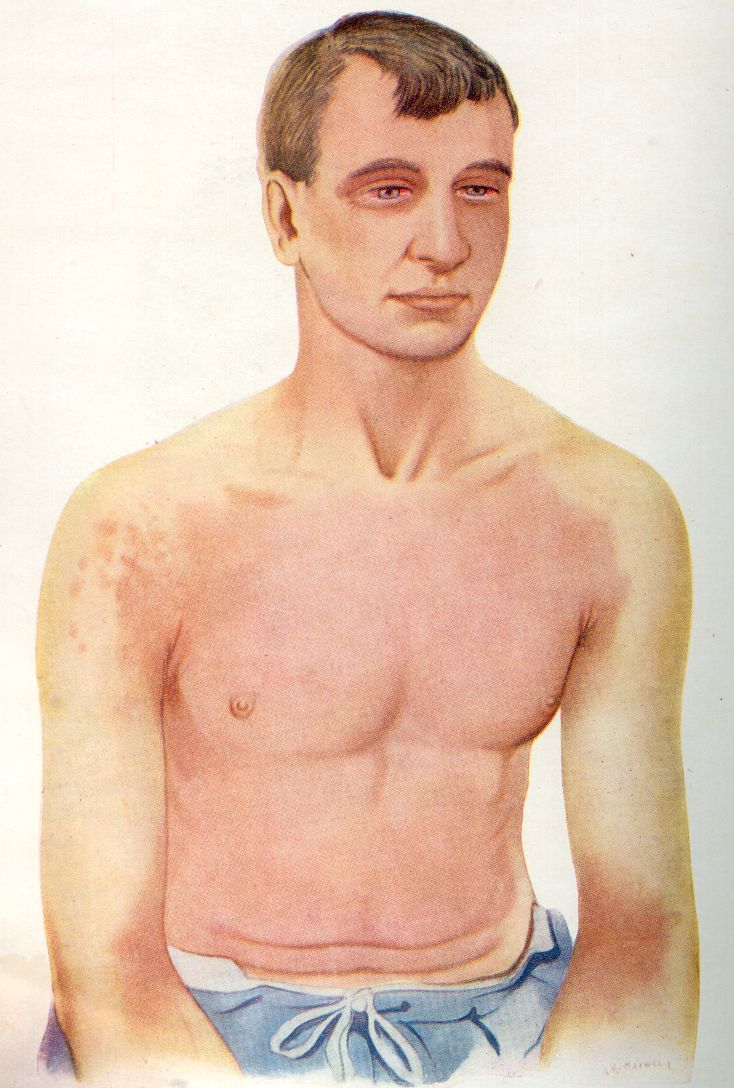 Generalized :can be 

1.Symmetrical
a.Universal (head to toe)

b.Bilateral
Distribution
2. Asymmetrical

a.Diffuse


b.Unilateral
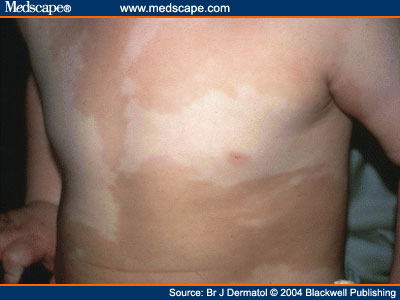 Distribution
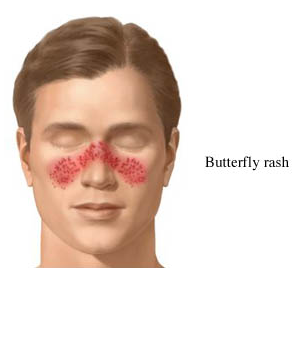 Localized to:
Acral
Sun exposed.
Trauma sites.
Flexures.
Specific part.
Lecture outlines
Function , Structure of the skin.
Approach to dermatology patient.
Descriptive Terms and morphology of skin lesions.
Reaction patterns.
Topical therapy.
Descriptive Terms
Descriptive Terms
Photodistribution Lesions occurring over sun exposed skin. Protected areas remain free of lesions.
Descriptive Terms
Linear: 
Forms a line .
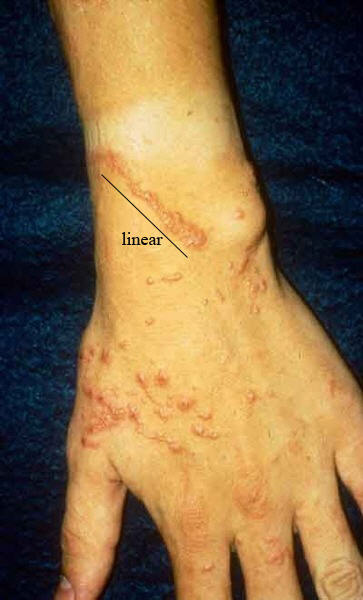 Descriptive Terms
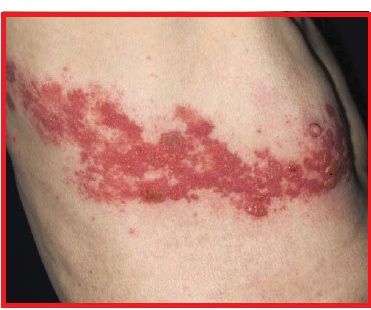 Dermatomal
Occurring within the distribution of nerve
Descriptive Terms
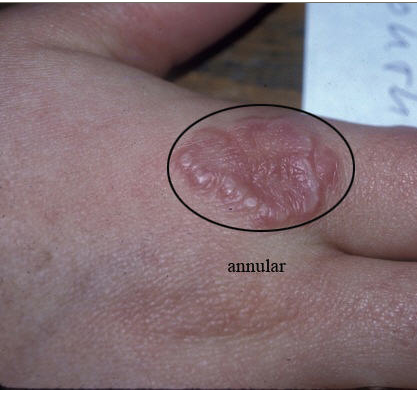 Annular
Ring like .
Descriptive Terms
Herpitiform/Grouped
Lesions grouped in a manner similar to herpes simplex lesions
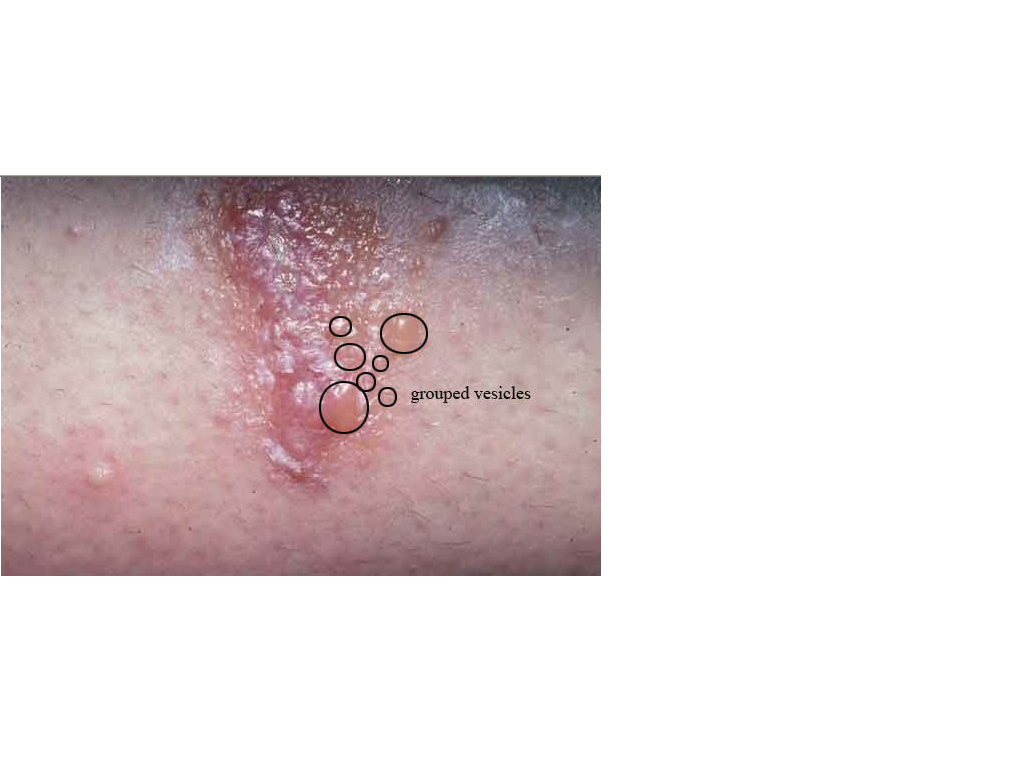 Descriptive Terms
Reticular 
Net like .
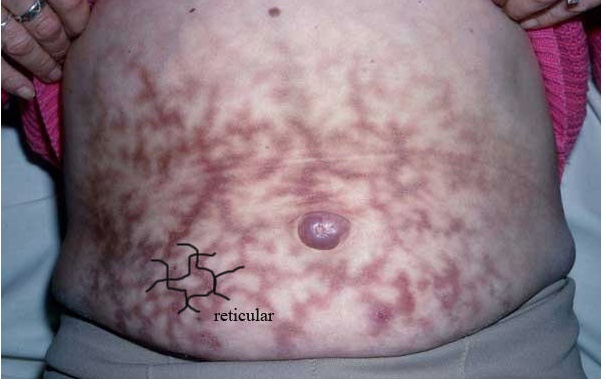 Descriptive Terms
Verrucous, warty, papillomatous:
 Surface consisting of finger like projections
Descriptive Terms
Nummular/discoid: 
Refers to round, coin like lesions.
Descriptive Terms
Guttate:
 Drop like, “en gouttes”
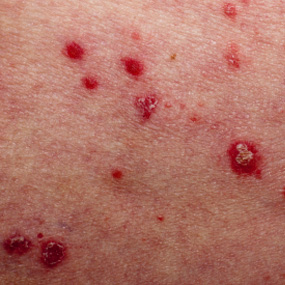 Descriptive Terms
Targetoid: 
Round lesions with concentric  border and a dark center. 
 Iris like.
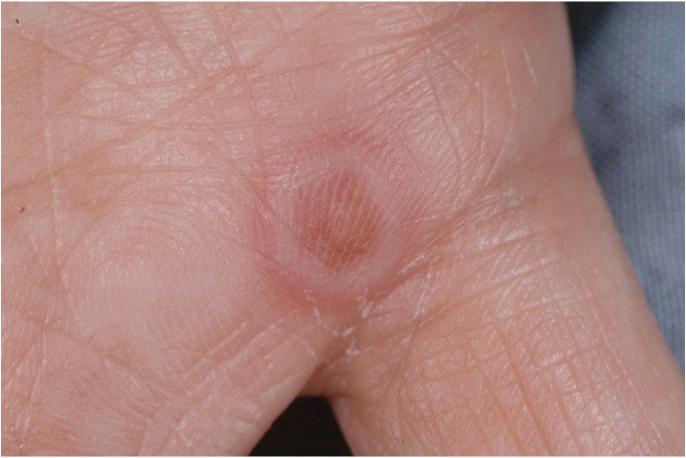 Descriptive Terms
Umbilication:
 Round depression in the center.
Morphology
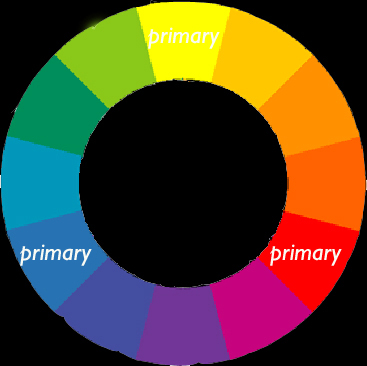 Skin lesions are divided :into
 Primary  =Basic lesion.
 Secondary= Develop 
during evolution of skin 
disease or created by 
scratching or infection
Morphology
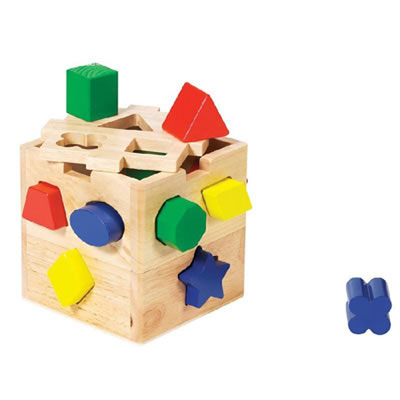 The type of the lesion.
It is the shape  of lesion
The margination of the 
lesion.
Morphology
Primary lesions		Macule/patch	Papule/plaque
Nodule /Cyst
Wheal
Secondary lesions
Excoriation
Erosion
Scale
Fissure
Ulcer
Morphology
Primary lesions		Vesicle/bulla		Pustule
Purpura
Burrow
Secondary lesions
Excoriation
Erosion
Scale
Fissure
Ulcer
Primary Skin Lesions
Macule : 
 Flat circumscribed 
discoloration that lacks 
surface elevation or 
depression.
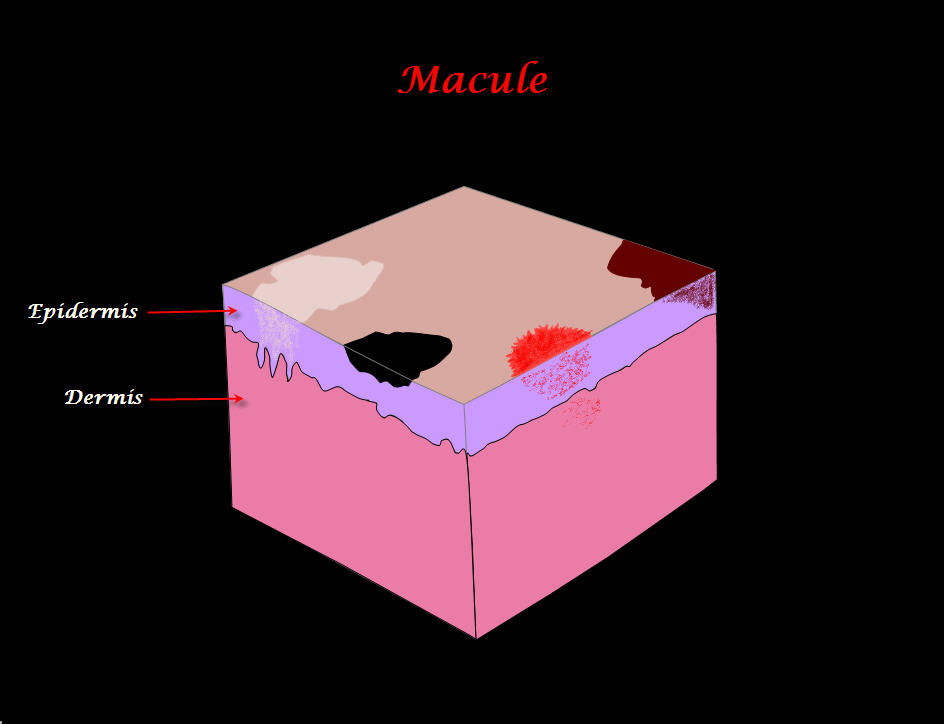 Primary lesions
Patch:
 Flat circumscribed skin 
discoloration; a large
Macule more than 1cm.
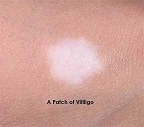 Primary Skin Lesions
Papule :
Elevated, Solid lesion 
< 0.5cm in diameter.
Notice color and surface 
changes eg.Umblicated,
Keratotic,Papillomatous
Flat topped.
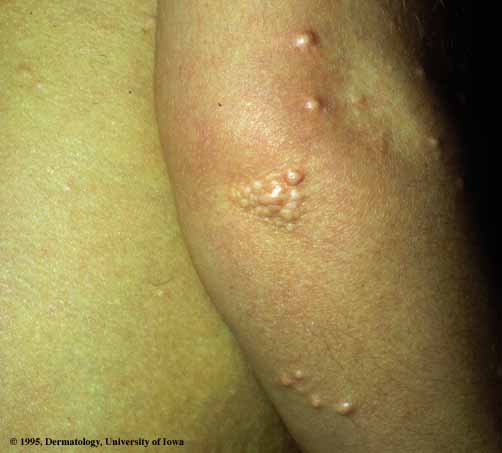 Primary Skin Lesion
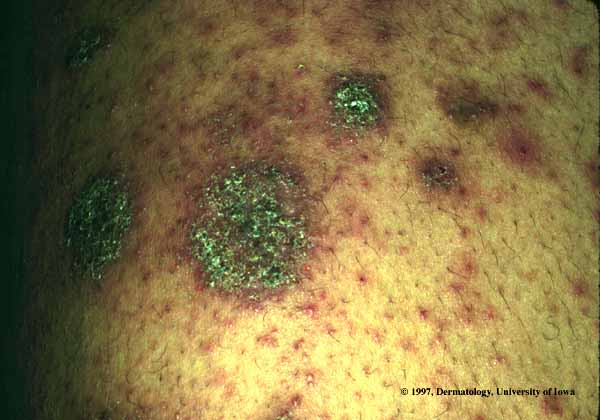 Plaque:
 Elevated, solid confluence 
or expansion of papules .
> 0.5 (lacks a deep 
component ).
Primary Skin Lesions
Nodule :
Elevated, Solid lesion. 
> 0.5 cm in diameter; 
with deep component.
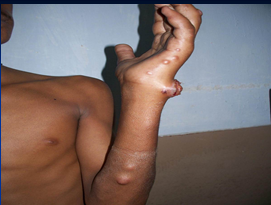 Primary Skin Lesions
Cyst:
  Nodule that contains fluid or semisolid material.
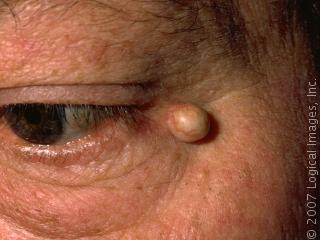 Primary Skin Lesions
Vesicle:
 Elevation that contains clear fluid.
Bulla:  
Localized fluid collection. >0.5cm in diameter a large vesicle.
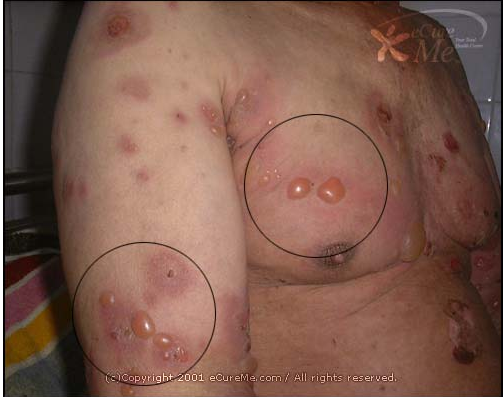 Primary Skin Lesions
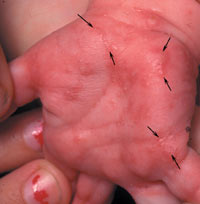 Burrow:
 Linear tunnel in the 
epidermis induced by 
scabies mite.
Primary Skin Lesions
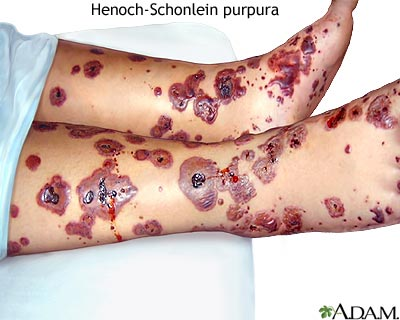 Purpura:
 Extra-vasation of red 
blood cells giving non- 
blanchable erythema.
Primary Skin Lesion
Wheal:
  Firm, edematous plaque that is evanescent  (short 
lived)and pruritic; a hive.
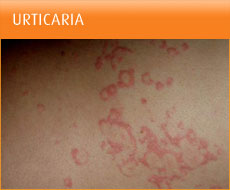 Primary Skin Lesions
Pustule: 
 Elevation that contains 
purulent material.
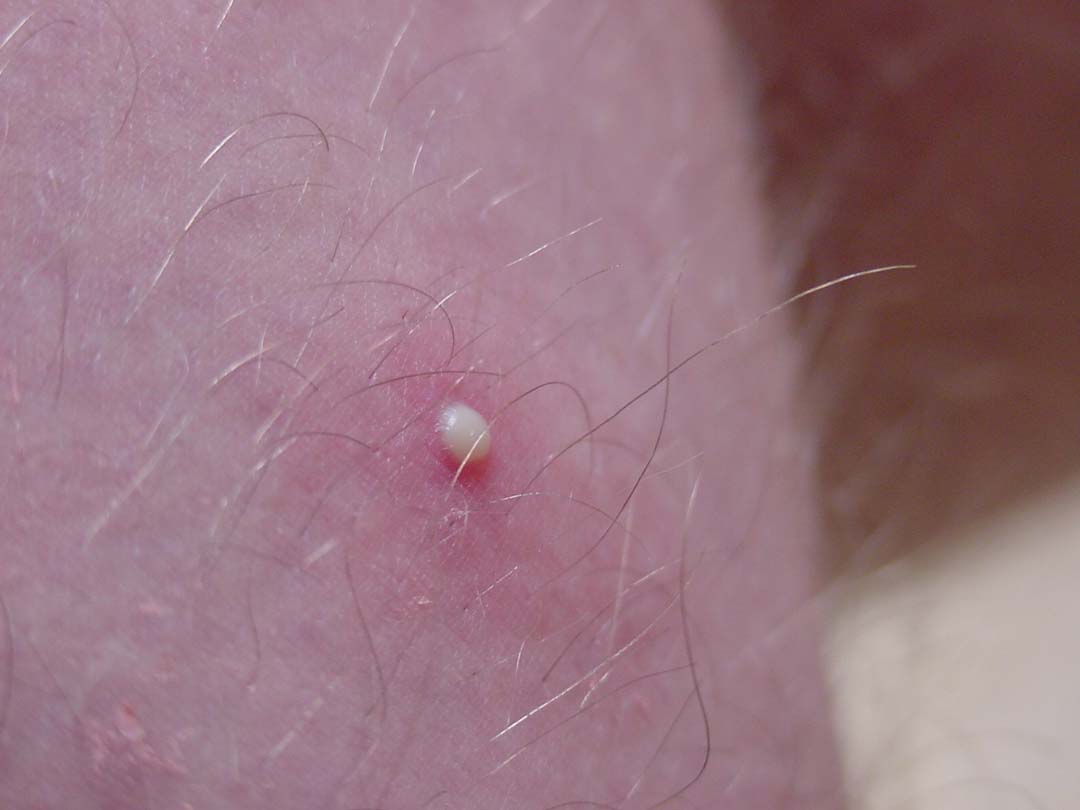 Secondary Skin Lesions
Scale:
 Thick stratum cornium
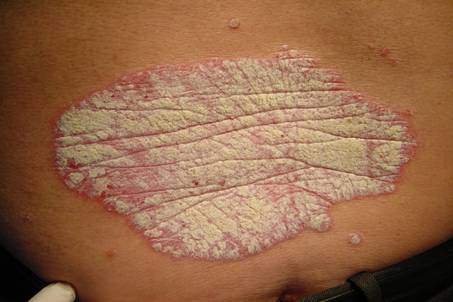 Secondary Skin Lesion
Crust:
 A collection of cellular debris, dried serum and blood .

Antecedent primary 
lesion  usually a vesicle, bulla, or pustule.
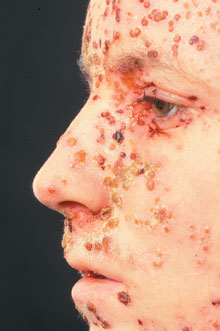 Secondary Skin Lesions
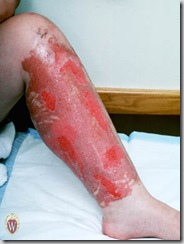 Erosion:
 A partial focal loss of 
epidermis that heals 
without scarring.
Secondary Skin Lesions
Excoriation : 
 Linear erosion induced by scratching
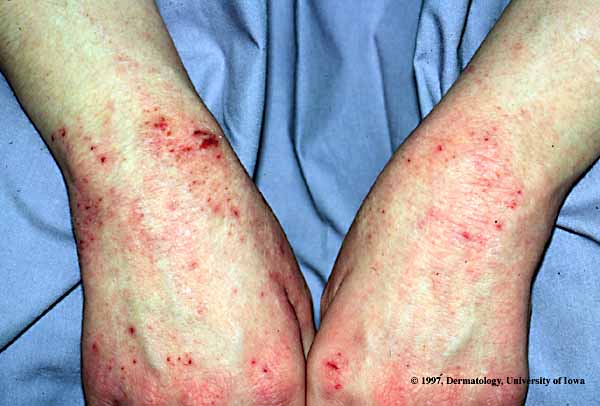 Secondary Skin Lesions
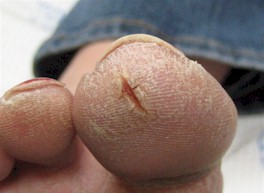 Fissure :
Vertical loss of epidermis 
and dermis with sharply 
defined walls: crack in skin
Secondary Skin Lesion
Ulcer :
 A full thickness  focal loss of epidermis and dermis; heals with scarring
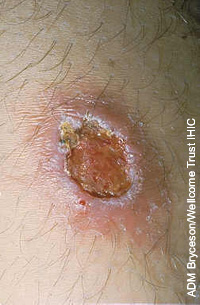 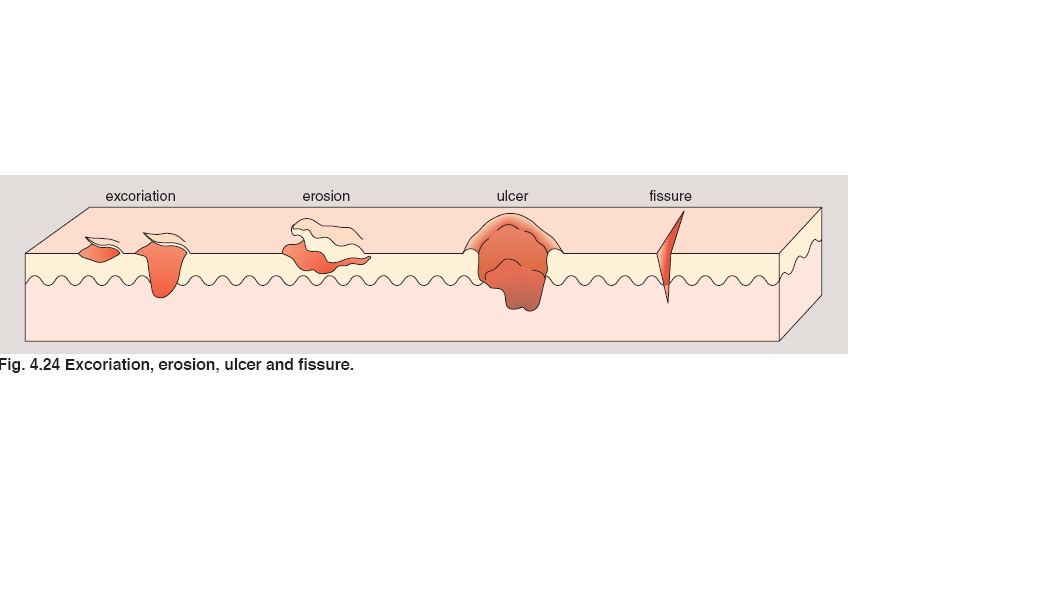 Secondary Skin Lesions
Scar:
 A collection of new 
connective tissue; may 
be Hypertrophic or 
Atrophic; implies 
dermoepidermal damage
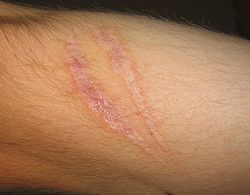 Secondary Skin Lesions
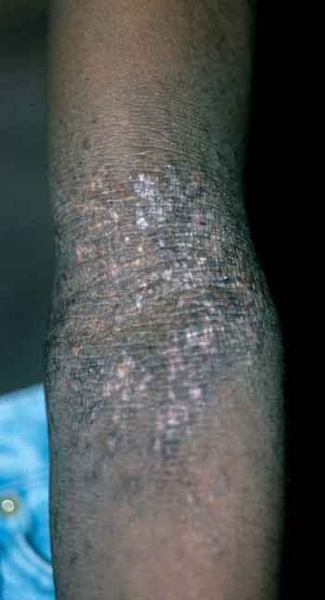 Lichenification:
Increased skin markings 
secondary to scratching.
Specialized Terminology
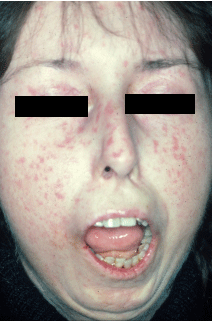 Sclerosis:
Hardening of the skin .
Skin is un-pinchable .
Quiz
Bilateral yellow plaques
Quiz
Keratotic papillomatous  skin colored plaque
Quiz
Umblicated pearly papules, some are grouped
Quiz
Annular erythematous scaly plaque
Quiz
Grouped vesicles on erythematous base
Quiz
Yellow crust, erosions, flaccid bulla on erythematous base
Quiz
1 cm cyst with telangiectasia
Quiz
Unilateral erythematous  patch
Lecture Outlines
Function , Structure of the skin.
Approach to dermatology patient.
Descriptive Terms and morphology of skin lesions.
Important signs and Investigations.
Reaction patterns.
Topical therapy.
Important Sign in Dermatology:
NIKOLSKY SIGN:
Rubbing of apparently 
normal skin induce 
Blistering.
Seen in pemphigus vulgaris 
and toxic epidermal 
necrolysis (TEN)
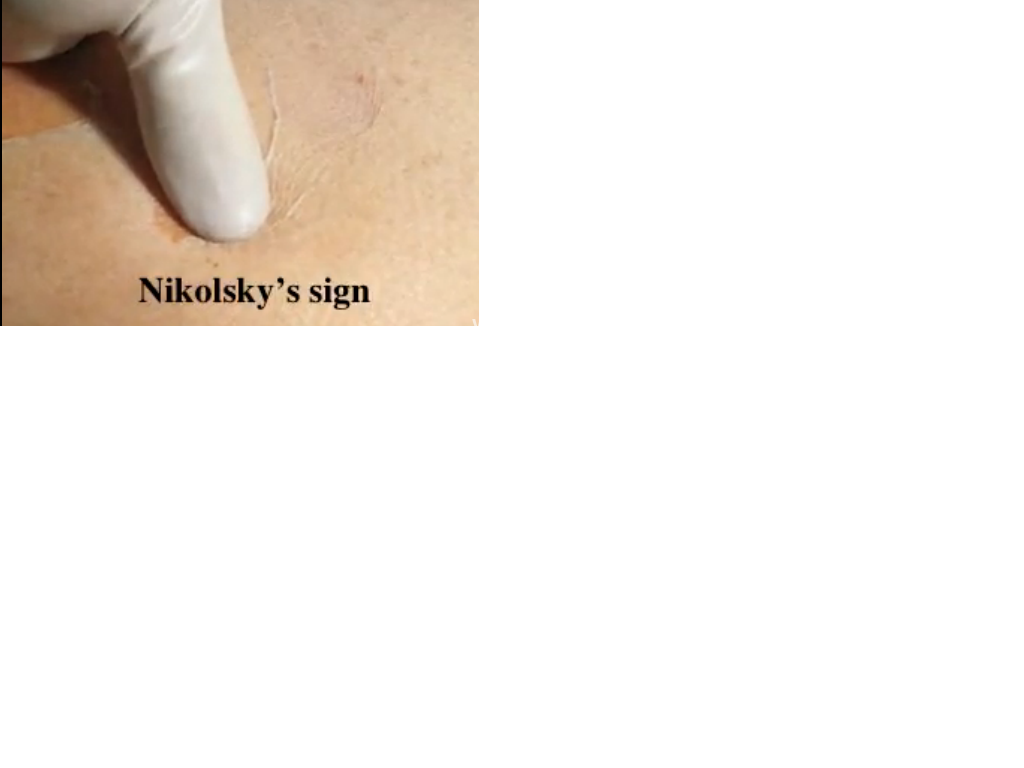 Important Signs in Dermatology
AUSPITZ SIGN
Removal of scale on top of a red papule produces bleeding points
Seen in psoriasis
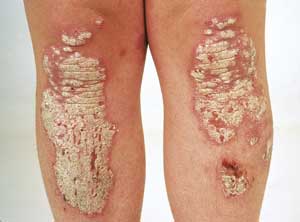 Important Sign in Dermatology:
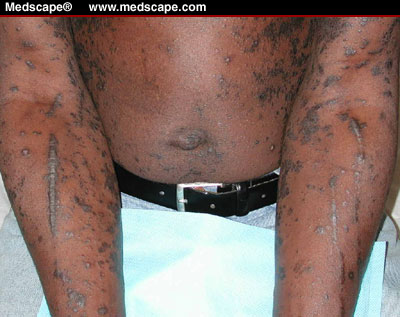 Koebner’s phenomenon: 
Trauma to the skin re- produce certain diseases like
 a.Psoriasis 
 b.Vitiligo
 c.Lichen planus.
 d.Warts.
Important Signs in Dermatology
DERMATOGRAPHISM
Firm stroking of the skin 
produce erythema and 
Wheal.
Seen in physical urticaria.
In patient with atopy, stroking produces white 
dermatographism rather
than red.
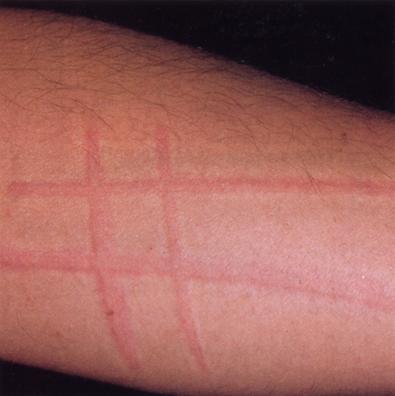 Investigations
Wood’s lamp: 
 Produces long wave UVL (360 nm)
 Useful in 
 Tinea Versicolor-yellowish 
green flourescence
Tinea Capitis -yellow green 
flourescence in M.canis,  M. 
andouini
Investigations
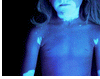 Woods lamp :
Vitiligo - Milky white.
Erythrasma –coral  red flourescence
Investigation:
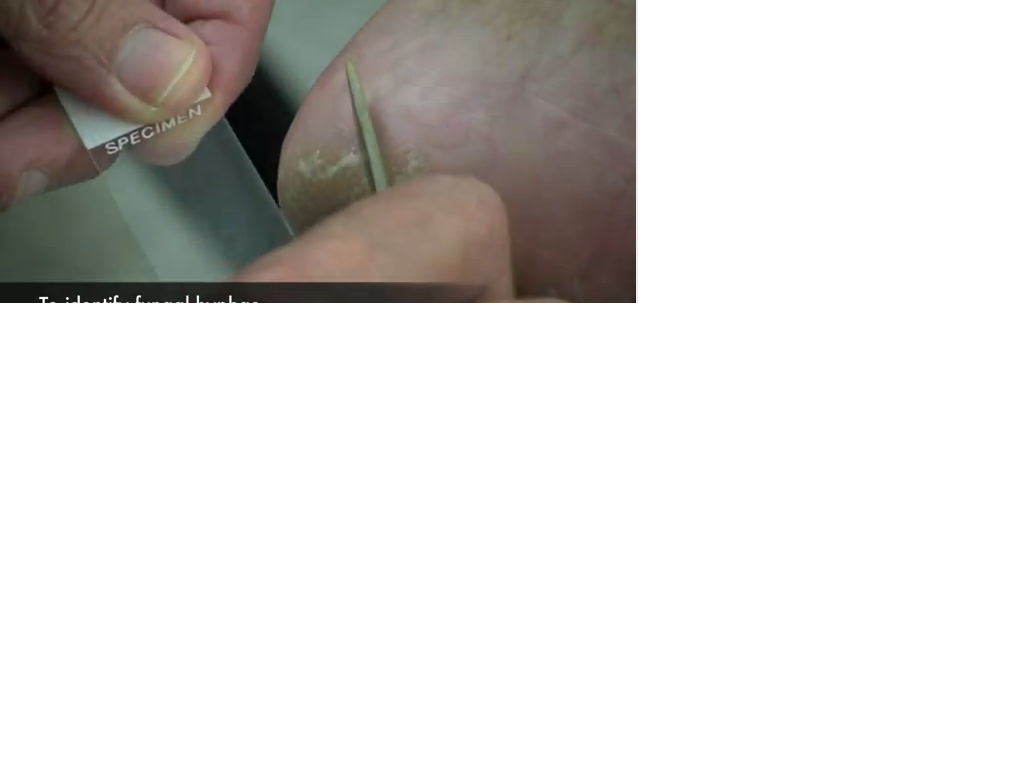 KOH preparation for fungus:
Cleanse skin  with alcohol 
Swab.
Scrape skin with edge of microscope slide onto a second microscope slide.
Investigation:
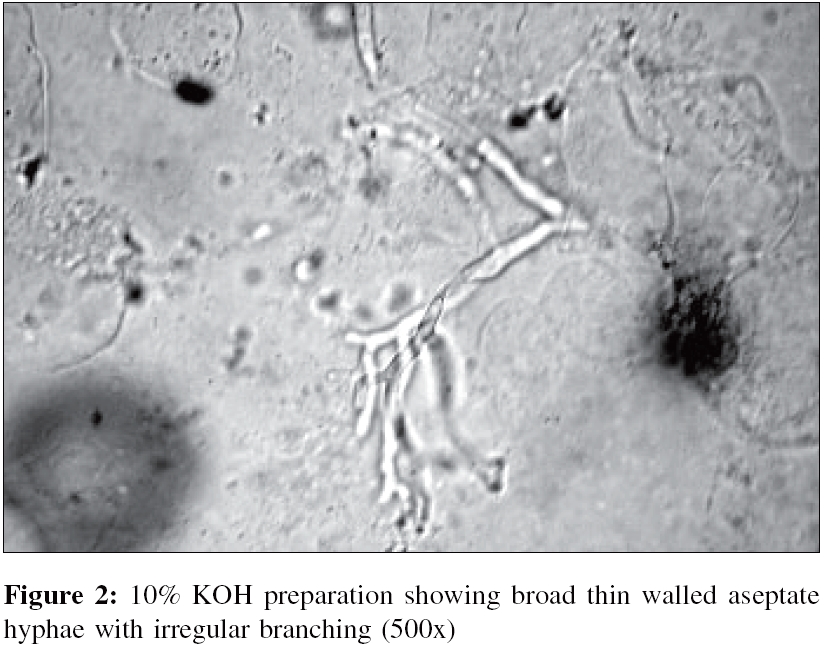 KOH preparation for fungus:
Put on a drop of 10% KOH. 
Apply a cover slip and
warm gently
Examine with microscope  
objective lens.
Investigation:
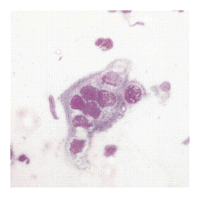 Tzank smear : 
Important in diagnosing 
Herpes simplex or VZV 
(multinucleated giant cells)
Pemphigus Vulgaris 
(acantholytic cells).
Investigation:
Tzank smear:
Select a fresh vesicle.
De-roof and scrape base of the vesicle.
Smear onto a slide.
Fix with 95% alcohol.
Stain with Giemsa stain.
Examine under  microscope.
Investigation
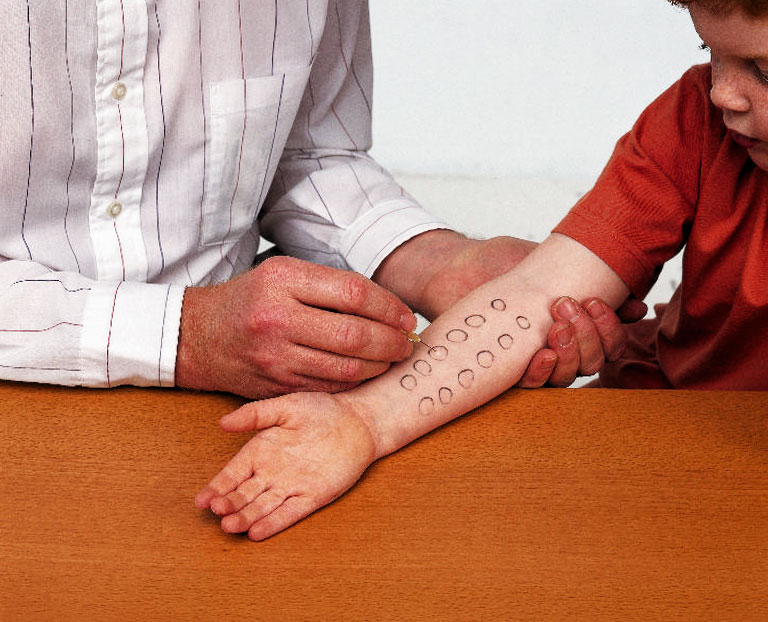 Prick test :
Put a drop of allergen 
containing solution 
A non bleeding prick is 
made through the drop.
After 15-20 min the 
antigen is washed , the 
reaction is recorded.
Investigation
Prick test :
Positive test shows 
urticarial reaction at site of prick.
Detects immediate-type
IgE mediated reaction. 
Emergency therapeutic 
measures should be 
available in case of anaphylaxis.
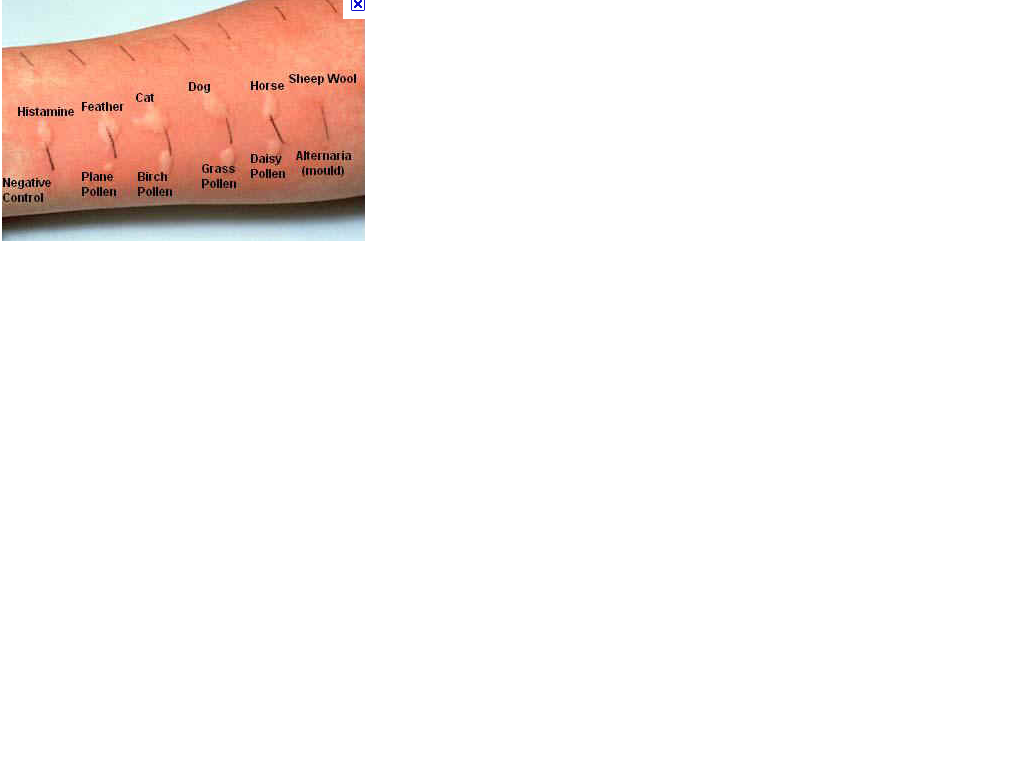 Investigations
PATCH SKIN TEST
Important in contact dermatitis. 
Select the most probable 
substance causing  dermatitis.
Apply the test material over the back.
.
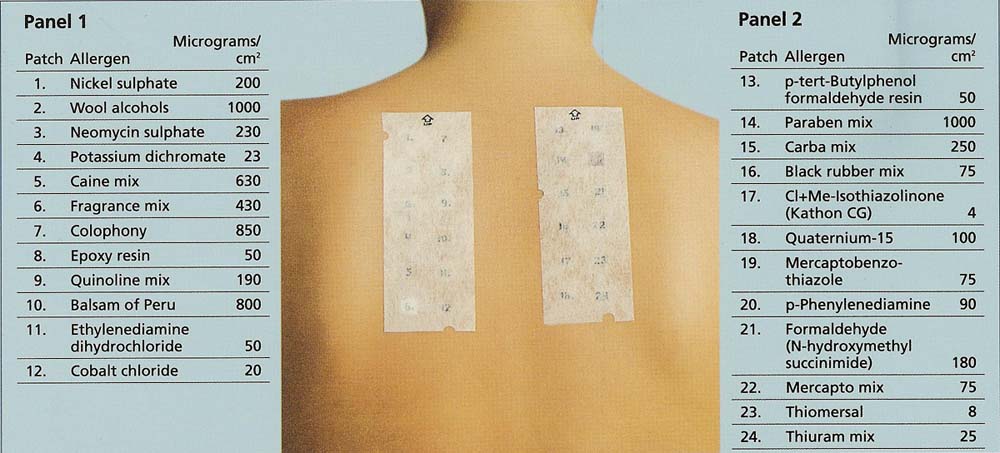 Investigations
Read after 48 & 72 hr. Look for (erythema, edema, vesiculation)
Positive patch test showing  
erythema  and edema.
In severe positive reaction 
vesicles may be seen.
Investigation
SKIN PUNCH BIOPSY
Clean skin with alcohol.
Infiltrate with 1-2% 
xylocaine with adrenaline.
Rotate 2-6 mm diameter 
punch into the lesions.
Investigation
Lift specimen and cut at 
base of lesion.
Fix in 10% formalin 
For Immunoflourescence
 Put in normal saline.
Suture if 5 mm is used.
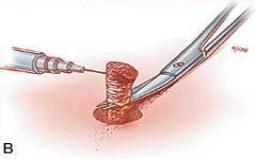 Investigations
Direct immunoflouresence DIF
Used  to diagnose autoimmune diseases e.g. 

Pemphigus Vulgaris
 
Bullous pemphigoid
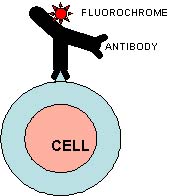 Investigations
Direct immunoflouresence ( DIF)

Detects immunoglobulin
and complement  deposits  
in skin.
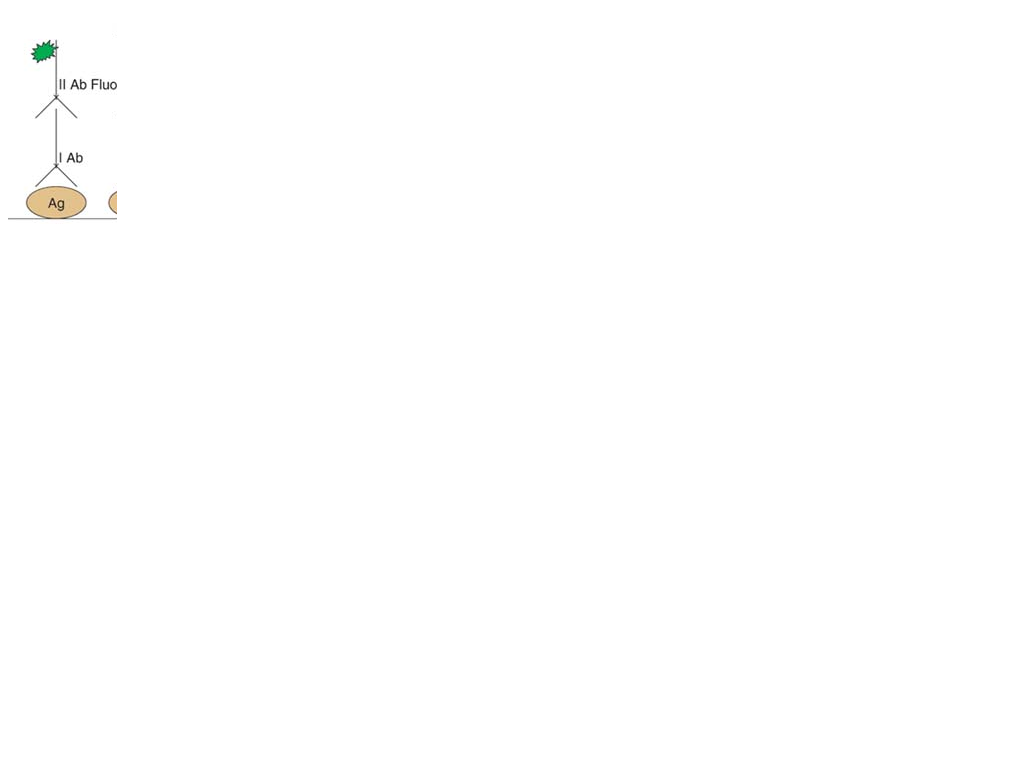 Investigations
Direct immunoflouresence
Fluorescence will be noted if 
immunoglobulin deposits are 
 intercellular between the 
epidermal cells as in 
pemphigus vulgaris 
 or the Basement membrane 
zone as in bullous pemphigoid.
Investigation:
Indirect ImmunoFluorescence : IDIF
Detect auto antibodies  in the serum.
It is used to confirm a diagnosis
To differentiate between bullous diseases.
To monitor disease activity.
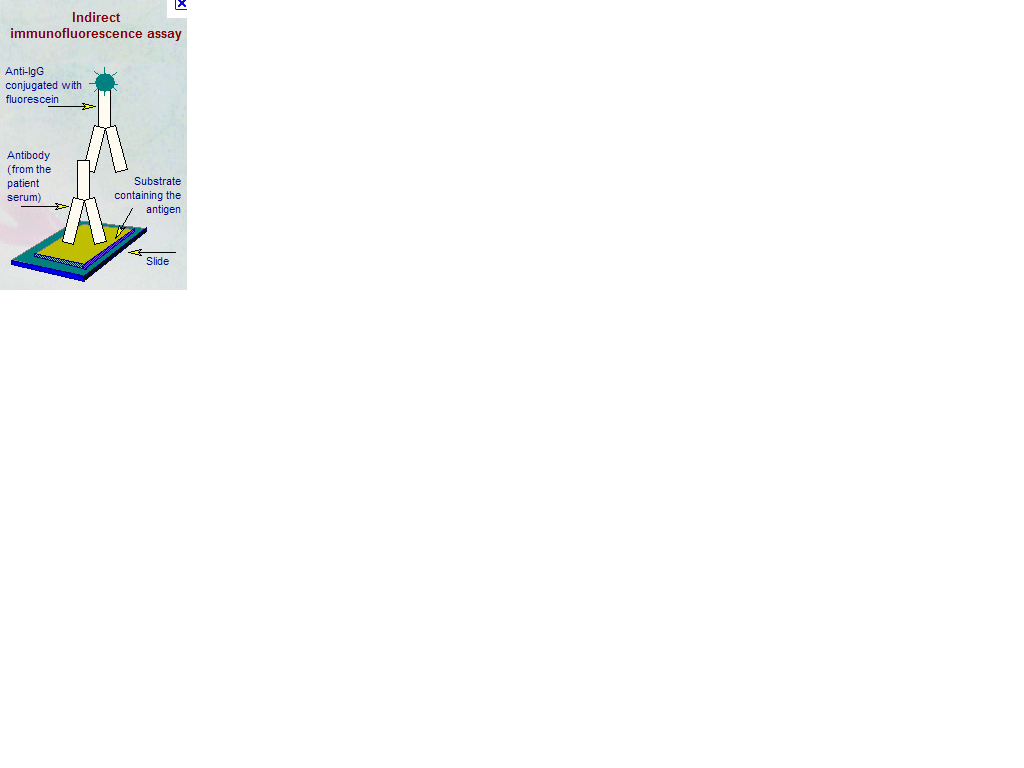 Lecture Outlines
Function , Structure of the skin.
Approach to dermatology patient.
Descriptive Terms and morphology of skin lesions.
Important signs and Investigations.
Reaction patterns.
Topical therapy.
Reaction Patterns
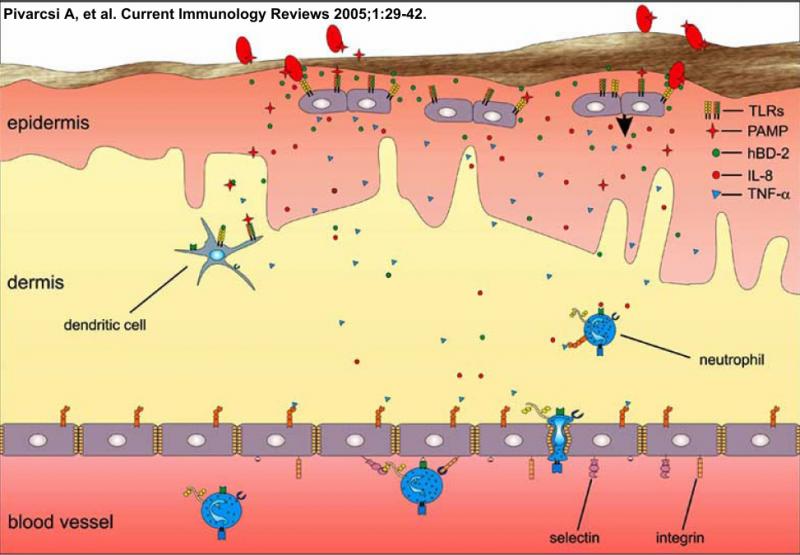 Skin has limited number of  responses to stimuli whether inflammatory or neoplastic. 
These responses are called reaction patterns.
Reaction patterns aid in formulating differential diagnoses.
Reaction Patterns
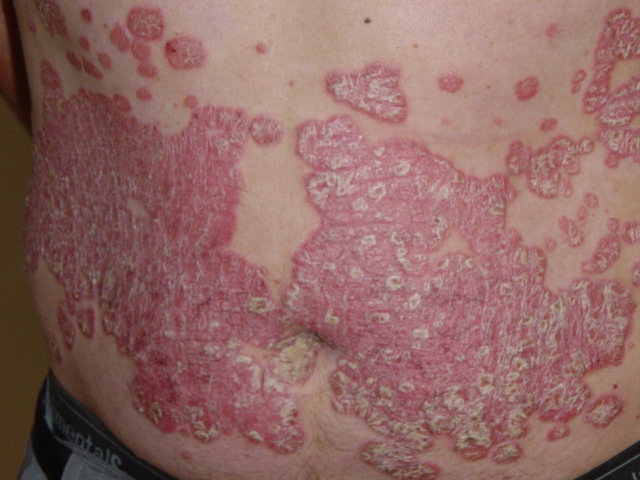 Psoriasiform: 
Well defined erythematous 
Papules or plaques with thick scale.
Differential diagnosis
Psoriasis.
Lichen simplex chronicus
Reaction Patterns
Pityriasiform: 
Papules and plaques with 
delicate scales.
Differential diagnosis
Pityriasis rosea.
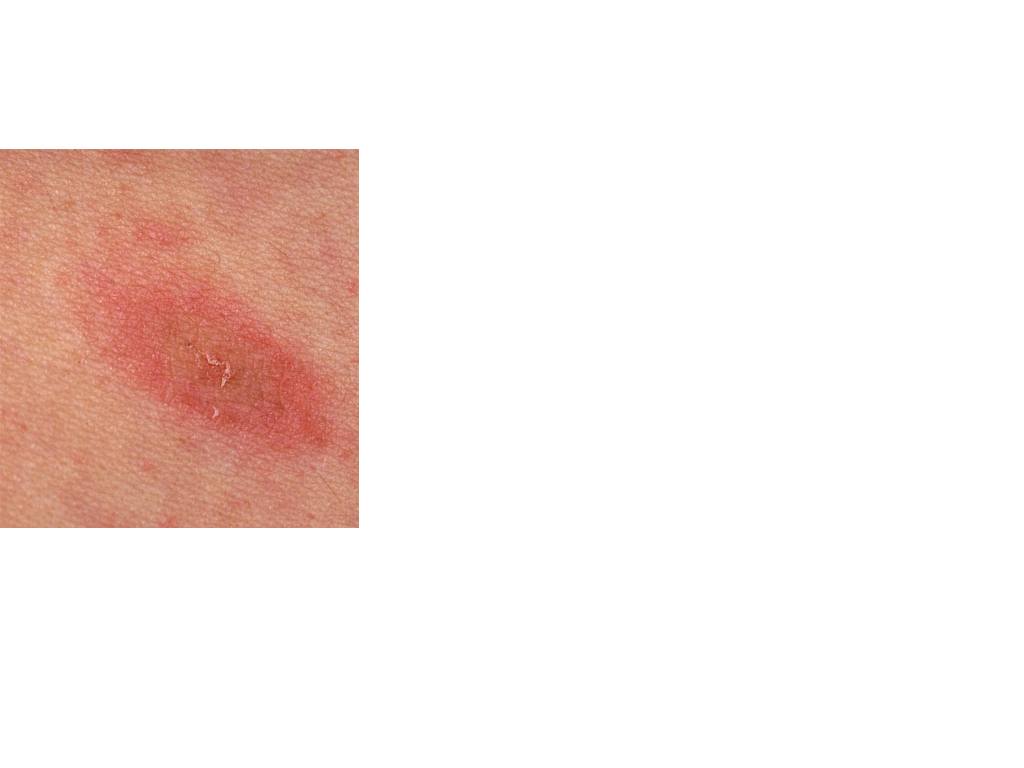 Reaction Pattern:
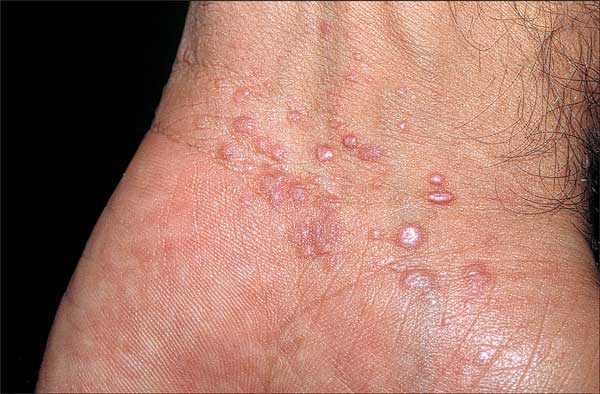 Lichenoid :
 Flat topped polygonal 
papules.
	Differential diagnosis		
Lichen planus.
		
Lichenoid drug reaction
Reaction Patterns
Bullous:     
Differential diagnosis
Pemphigus Vulgaris
Bullous Pemphigoid
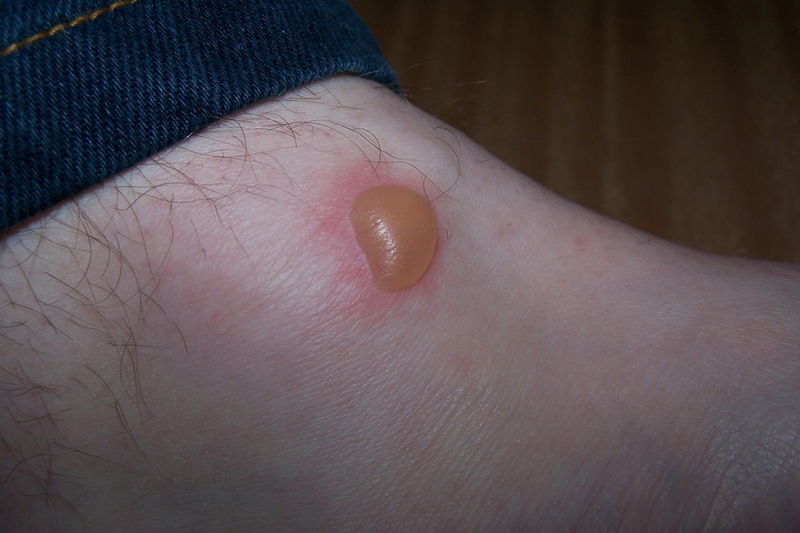 Reaction Patterns
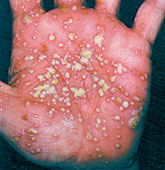 Pustular:
Differential diagnosis
Folliculitis
Varicella
Pustular psoriasis
Reaction Patterns:
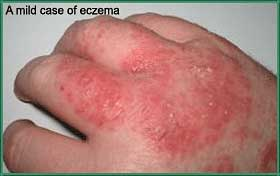 Eczematous:
Pruritic, ill defined erythematous edematous, vesicular eruption.
Differential diagnosis
Atopic dermatitis.
contact dermatitis.
Lecture Outlines
Function , Structure of the skin.
Approach to dermatology patient.
Descriptive Terms and morphology of skin lesions.
Important signs and Investigations.
Reaction patterns.
Topical therapy and others.
Topical Therapy
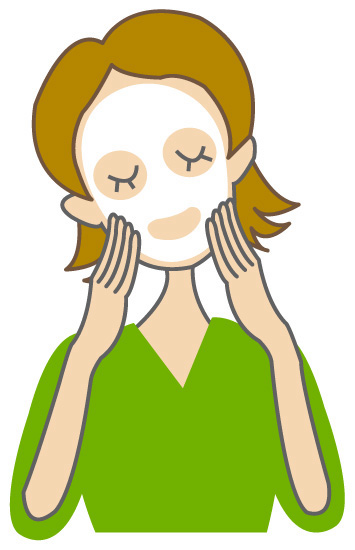 A wide variety of topical 
agents are available.
Delivers the drug to target site.
IF the lesion is dry -wet it  
iF wet -dry it.(Golden rule).
Topical Therapy
Wet compresses - dries wet lesions.
Like acetic acid, KMNO4
Wet compresses are 
Antibacterial.
Cause debridement. 
Suppress inflammation.
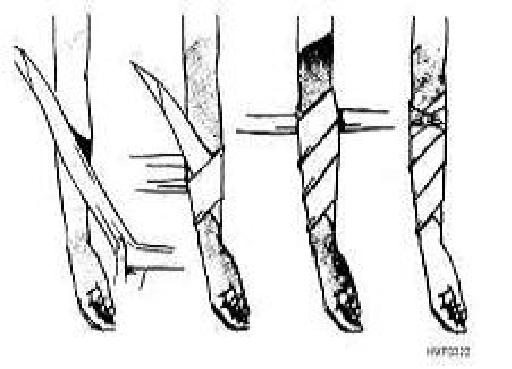 Topical Therapy
Topical drugs consist of 
Active substance:  like steroids, antimicrobial agents and vehicle.
Vehicle: 
Is the base in which the active ingredient is dispersed.
Topical therapy
Topical steroids side effects: 
Atrophy and striae.
Telangiectasia and purpura. 
Masking the initial lesion.
Perioral dermatitis and rosacea or acne.
Systemic absorption.
Tachyphylaxis. (sudden loss of response)
Topical therapy
Guidelines regarding steroid use:
Avoid high potency steroid on flexures and face.
Avoid high potency steroid in children.
Avoid use for extended periods of time.
Topical Therapy
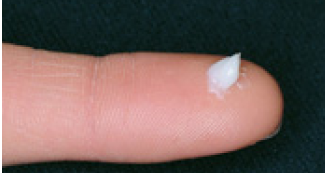 Creams are mixture of oils and water in which the active substance is 
dispersed.

Creams are white in color- useful in folds.
Topical Therapy
Ointments are primarily 
grease. They are useful in 
dry lesions. 
Preserve moisture. 
Like petrolatum jelly and
 mineral oil.
Ointments are  applied to 
dry skin.
 Are translucent.
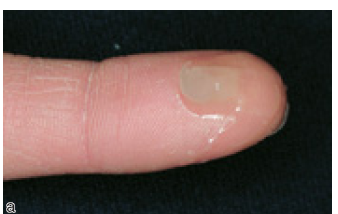 Topical Therapy
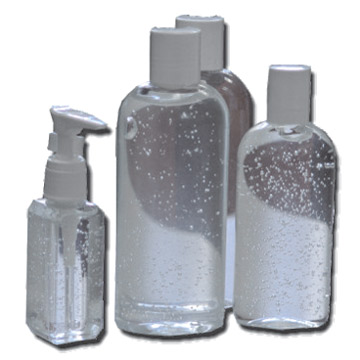 Gels are mixtures of 
propylene glycol and water. 
Sometimes they contain 
alcohol .They are 
translucent and are best 
used in wet disorders and hairy regions.
How much to use?
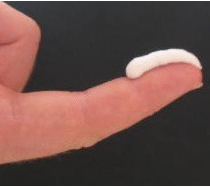 Finger tip unit:
 The amount of cream/ointment expressed 
from 5mm nozzle.
It weighs 0.5g.
It covers 2 hand units.
Finger Tip Unit
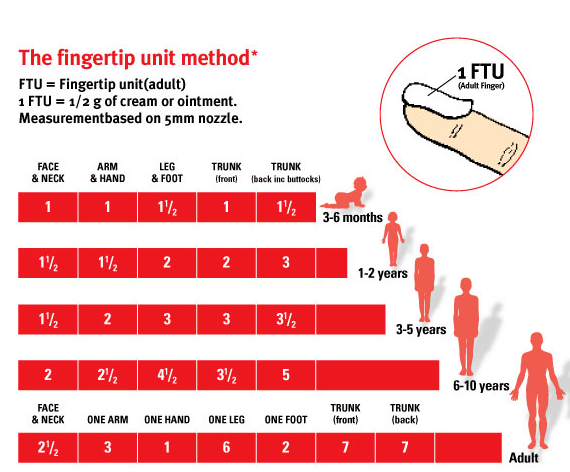 Other therapeutic modalities
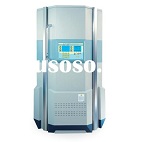 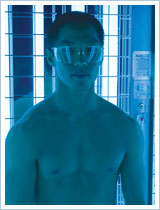 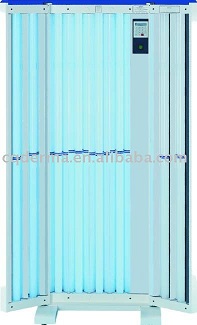 Phototherapy machine/NBUVB
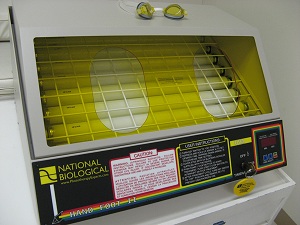 Hand and feet narrow band UVB
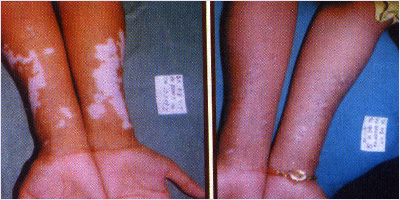 Vitiligo treated by NBUVB
Other indications include psoriasis
Lichen planus 
 Eczema
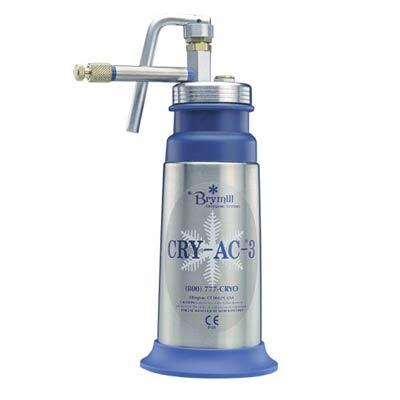 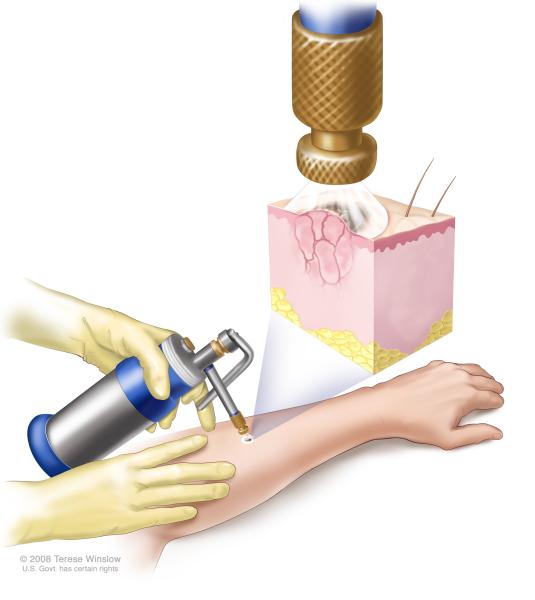 Liquid nitrogen gun.
(Cryotherapy)
Used to treat warts.
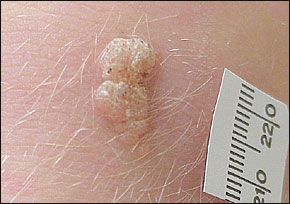 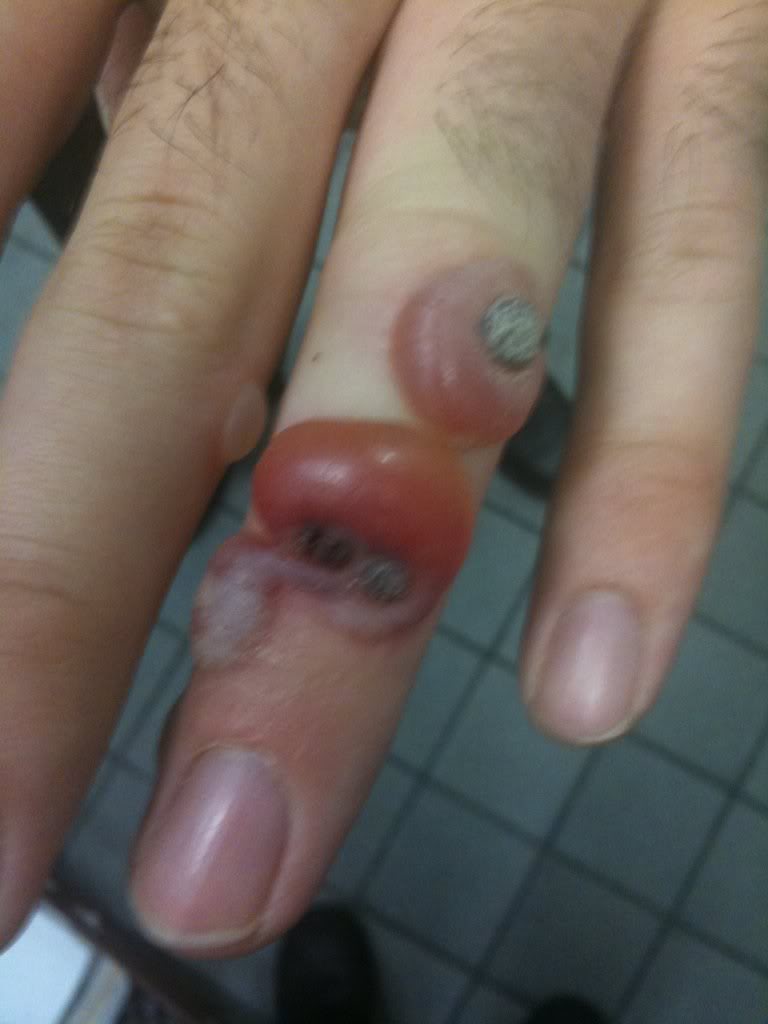 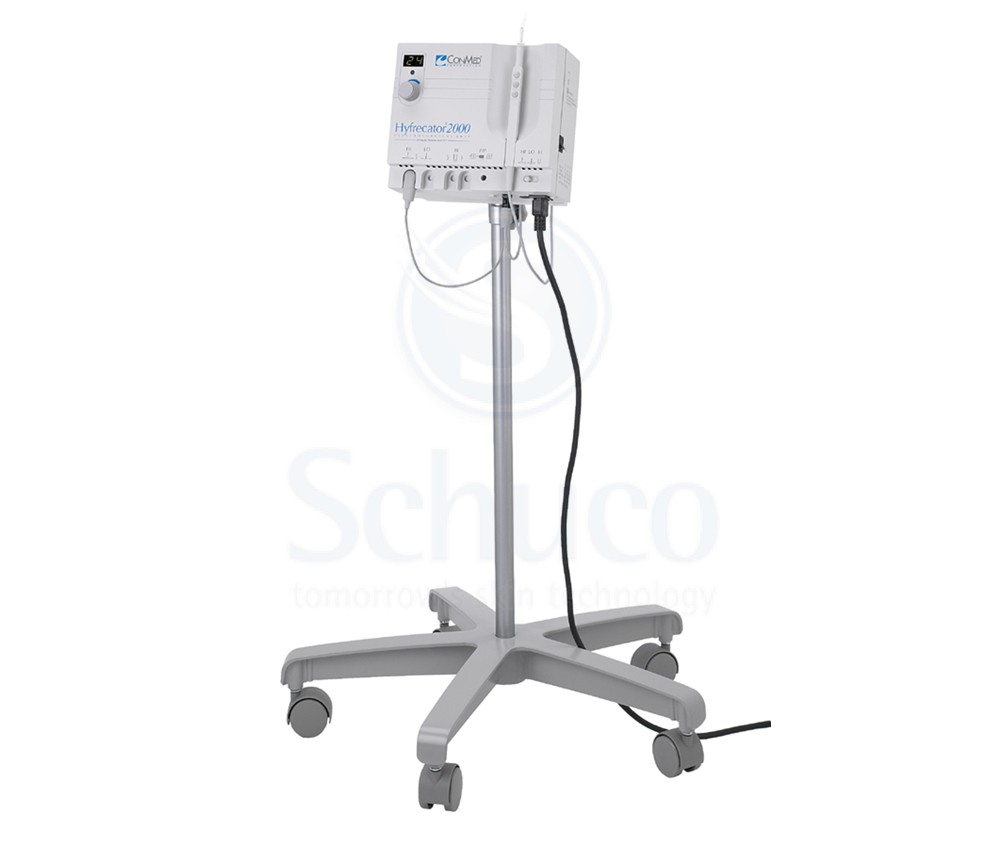 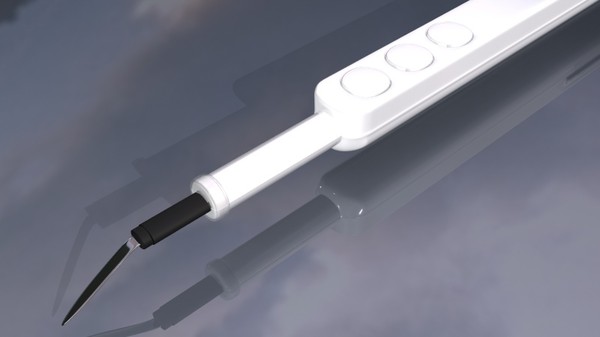 Electric cautery 
Used to destroy  skin tags
Malignant tumors.
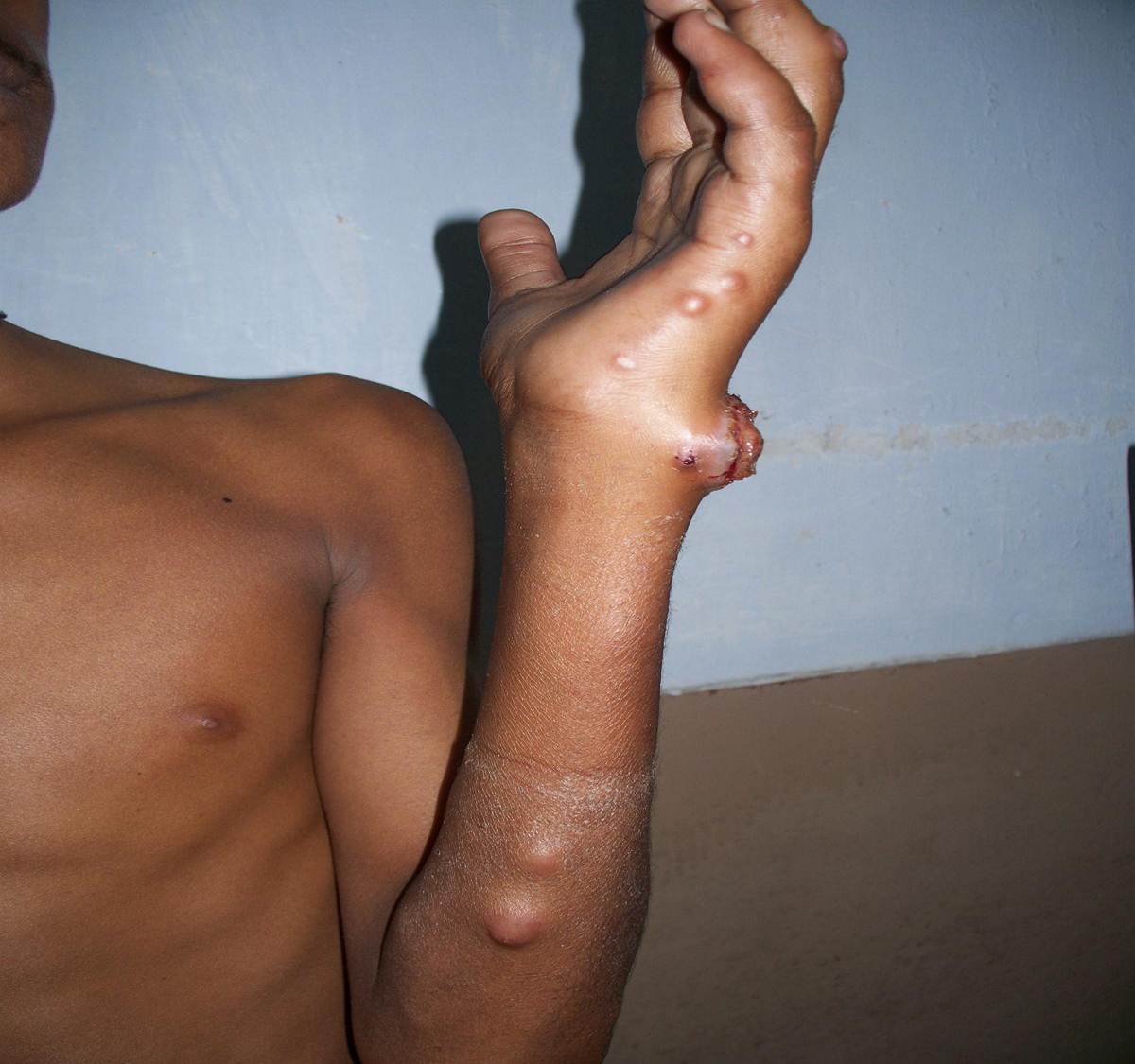 Quiz
Linear nodules with ulceration
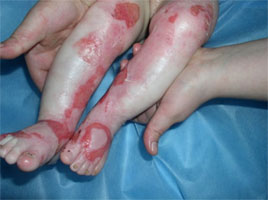 Quiz
Multiple erosions
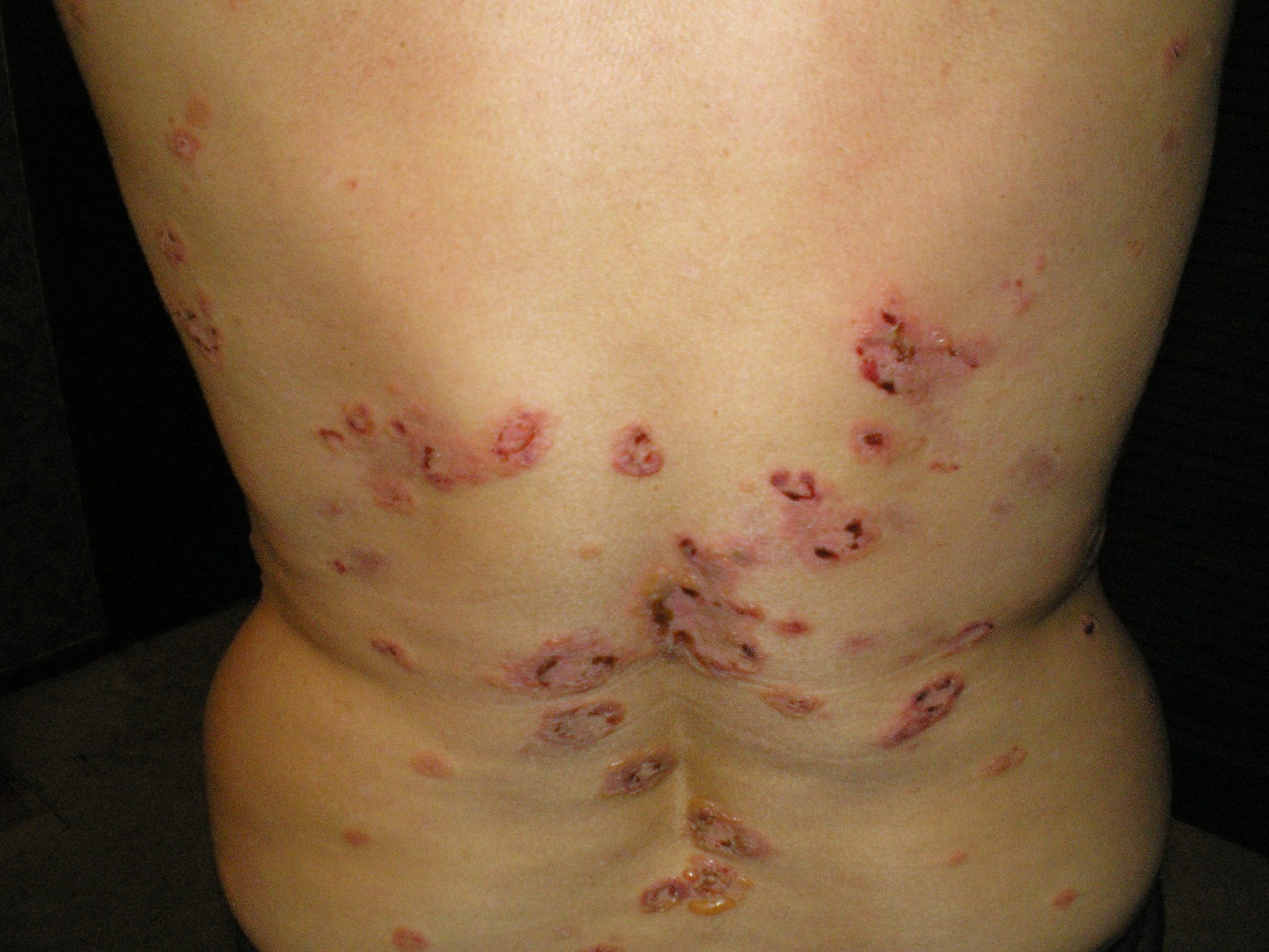 Annular bulla
Quiz
Erosions, crusts, annular bullae
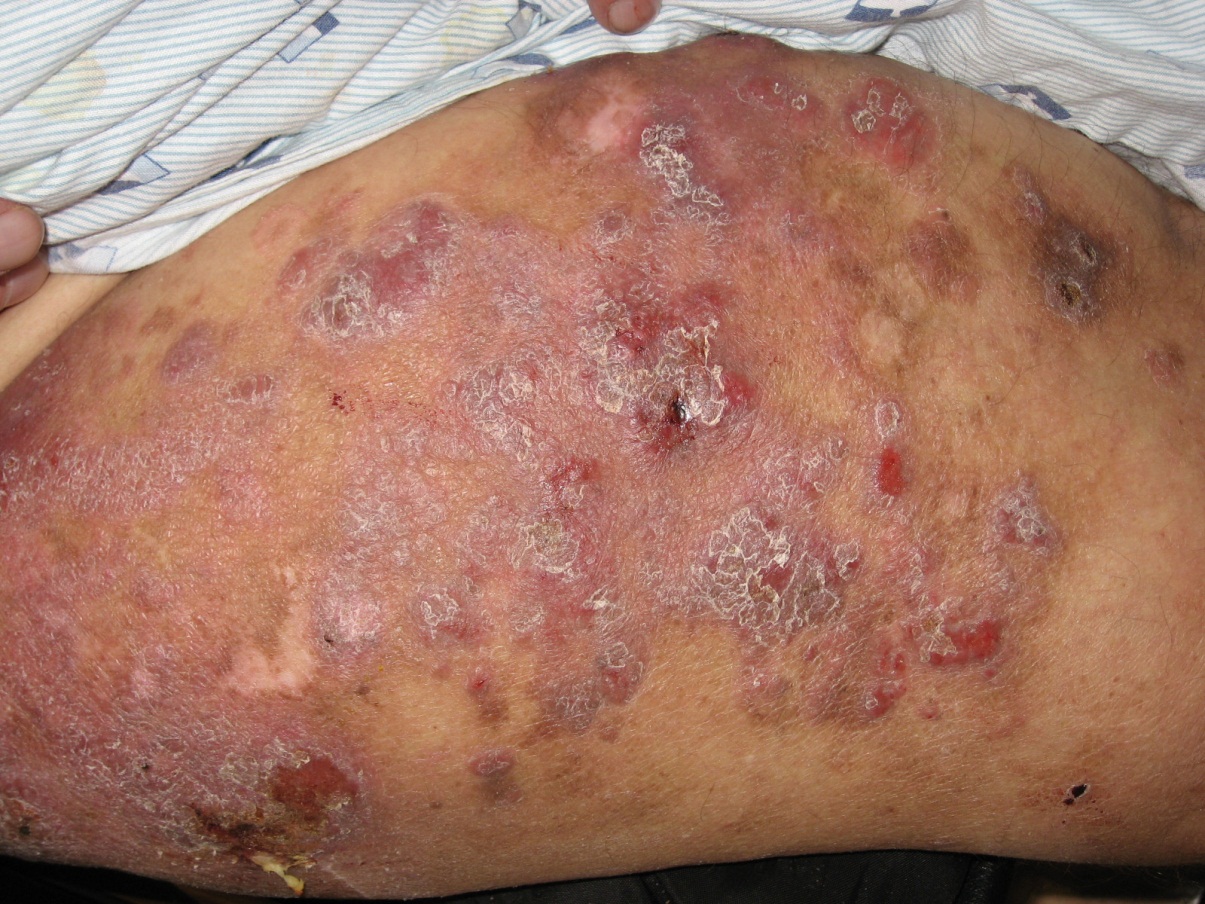 plaques
scar
hyperpigmentation
erosion
scales
Quiz
Scales, plaques,scars,erosion,hyperpigmentation
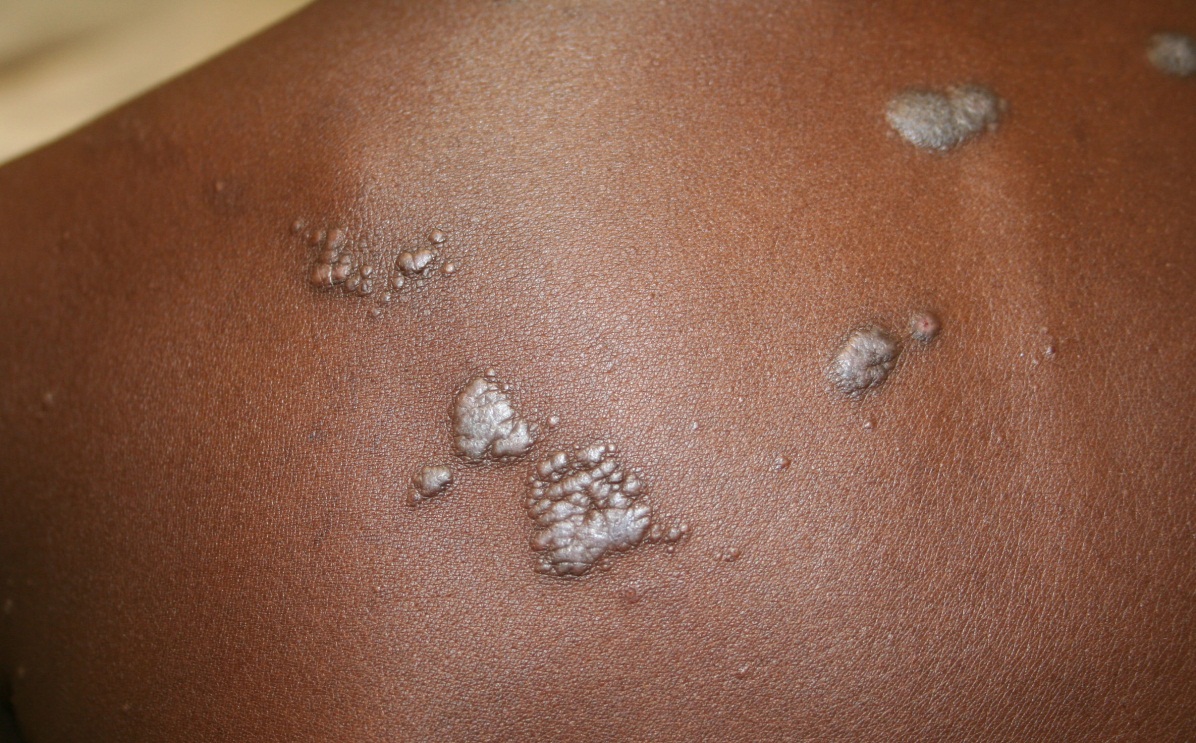 Quiz
Confluent flat topped papules forming plaques
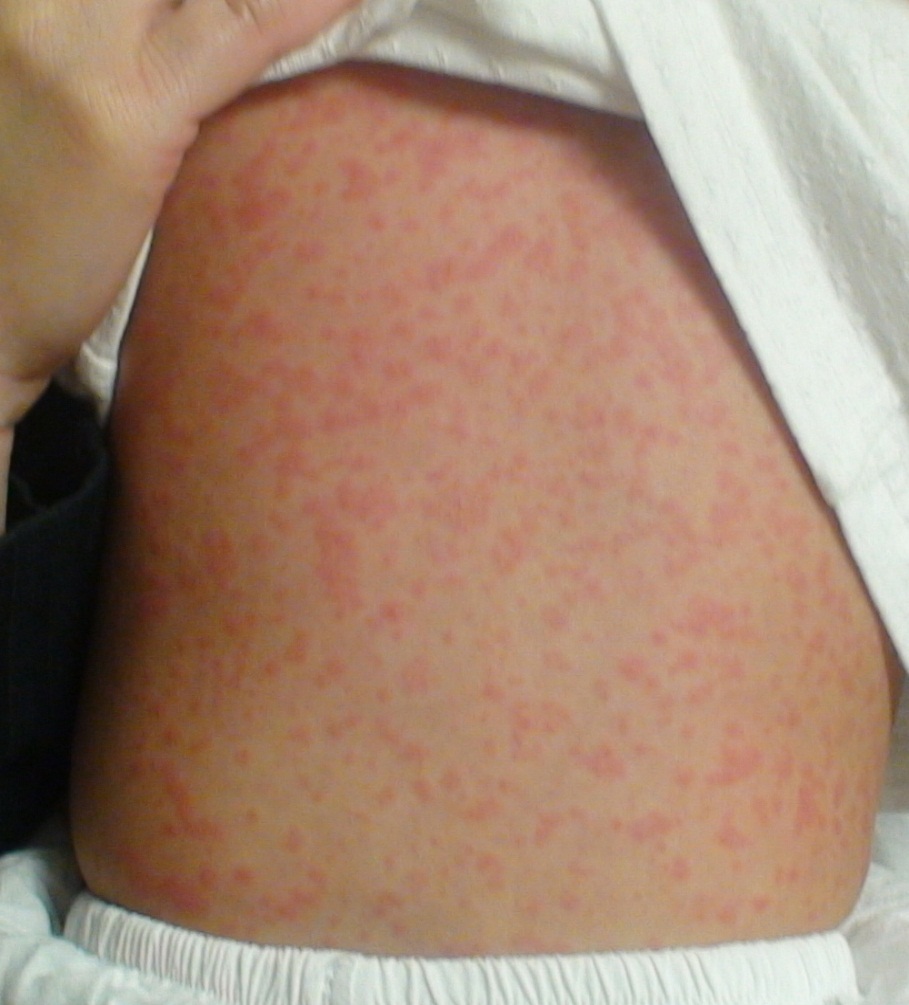 Quiz
Erythematous papules
Required Reading
Chapters  3&4.
Brief  notes on 
dermatological therapy 
page 359-362.
                   Thanx.
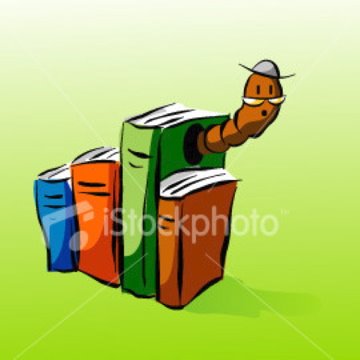